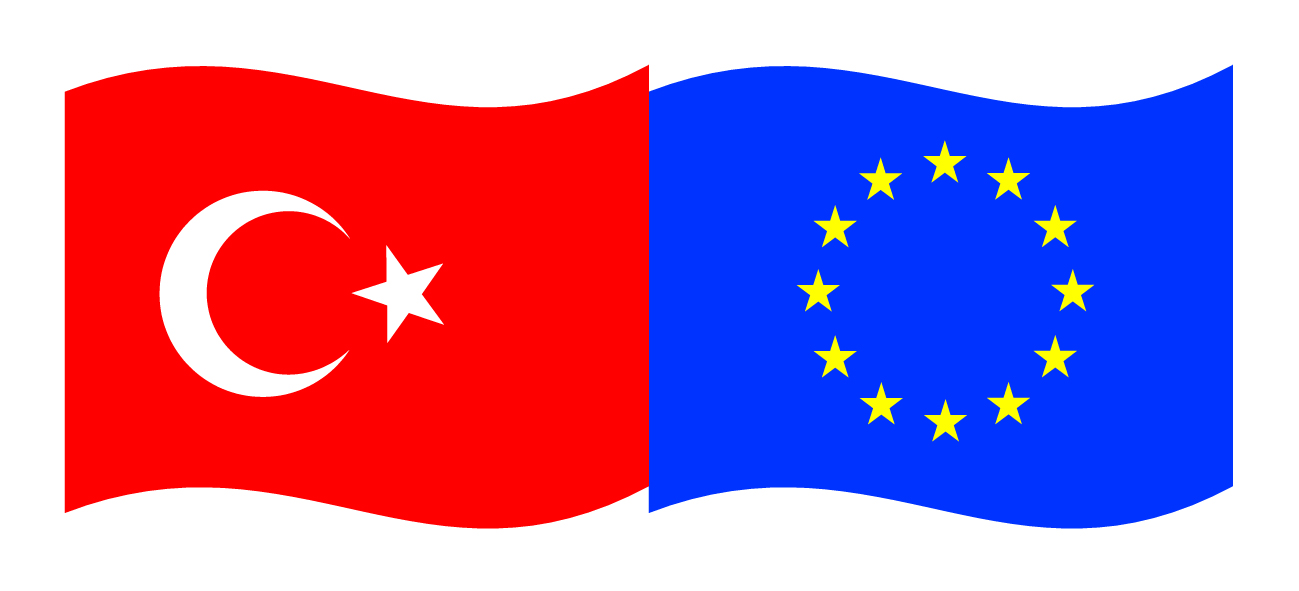 Bu proje Avrupa Birliği ve Türkiye Cumhuriyetitarafından finanse edilmektedir.
ULAŞTIRMA VE LOJİSTİK MESLEKİ EĞİTİM
DEPO ARAÇ VE MALZEMELERİ
(AMBALAJLAMA MALZEMELERİ)
Yrd.Doç.Dr. Sefa ALTIKAT
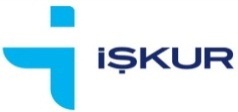 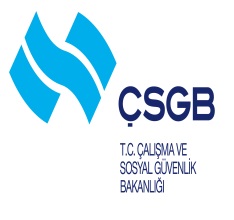 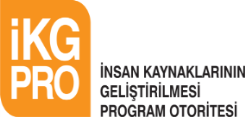 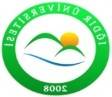 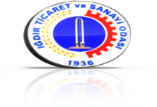 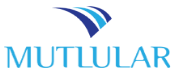 Bu yayın Avrupa Birliği ve Türkiye Cumhuriyeti’nin mali katkılarıyla hazırlanmıştır. Bu yayının içeriğinden yalnızca Iğdır Üniversitesi sorumludur ve bu içerik hiçbir şekilde Avrupa Birliği veya Türkiye Cumhuriyeti’nin görüş ve tutumunu yansıtmamaktadır.
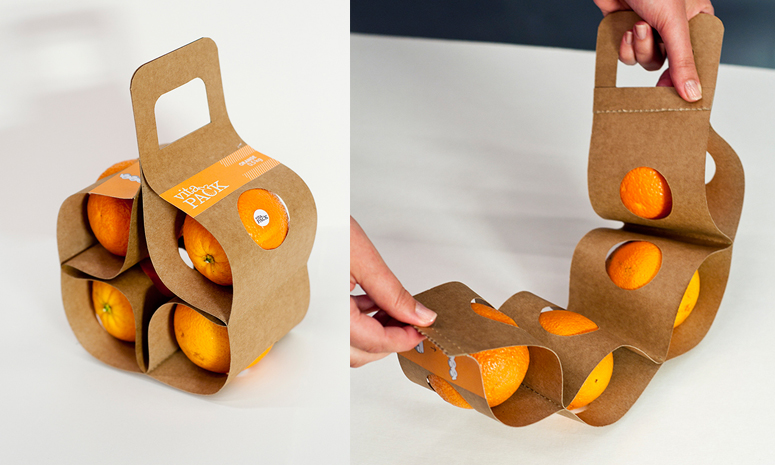 AMBALAJLAMA MALZEMELERİ
%17.9
Plastik
%35.5
Karton
%9.1
Ağartılmış Kağıt
%12.3
Çelik
%9.6
Ağartılmamış Kağıt
%6.1
Odun
%2.2
Alüminyum
%7.4
Cam
Bu slaytta,
Ambalajın Temel Malzemeleri
Ahşap ve Kağıt Kökenli Ambalajlar
Cam, Plastik ve Metal Kökenli Ambalajlar
Ambalaj İşaretleri ve Mevzuatı (TSE)
1. Ambalajın Temel Malzemeleri
1.1 Ambalajın Tanımı
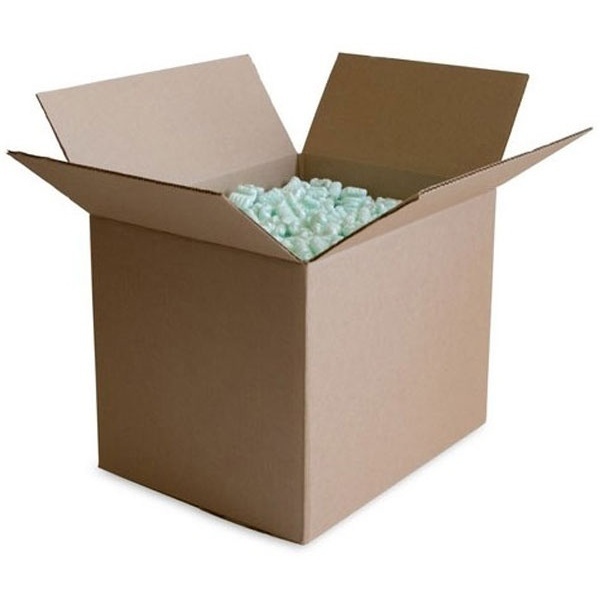 Ambalaj, ürünleri dış etkilerden koruyan, onları bir arada tutarak taşıma, depolama, dağıtım, tanıtım ve pazarlama işlemlerini kolaylaştıran, metal, kâğıt, karton, cam, plastik vb. malzemelerden yapılmış dış örtülerdir. Kısaca ambalaj, içinde ürün bulunan koruyucudur.
Ambalajın Tanımı
Ürünü çarpma, ıslanma, zedelenme gibi fiziksel etkilerden korur. Ambalaj, ürünün tüketiciye  en  ekonomik  yolla  ulaşmasını  sağlar,  depolama  kolaylığı  yaratır.  Önemli  bir görevi de üzerinde taşıdığı bilgilerle tüketiciye seçim ve kullanım kolaylığı sağlamasıdır. Üzerinde yazılı olan (ağırlık, fiyat, üretim tarihi, son kullanım tarihi, ürünün içeriği, üretici firmanın adı, kullanım açıklaması, TSE'li olup olmadığı gibi) tüm bilgiler, tüketiciye ve satış yapana büyük kolaylıklar sağlar.
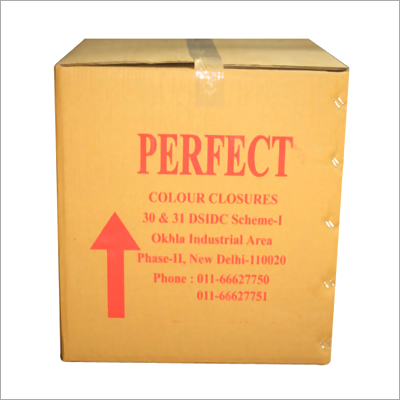 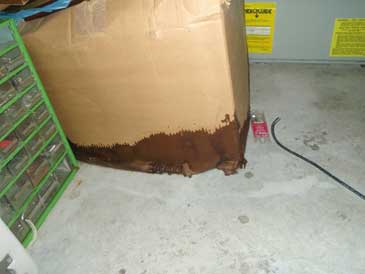 Doğru yapılan bir ambalajlama için,
Ürünün hasar ve atığını azaltmakta, bozulmasını önlemektedir.
Pek çok ürünün maliyetini düşürmektedir.
Kontrole yardım etmektedir.
Bazı hâllerde, hastalık yapan mikroplardan korunmaya yardım etmektedir.
Satışta ve tüketicinin size ulaşmasında bilgilendirmeyi sağlamaktadır.
Ürünü taklit edilmeye karşı korumaktadır.
Dağıtım sisteminde temel bir faktör olan ambalaj, dayanıklılık sağlamasıyla gıdasızlığa karşı dünya çapında yürütülen çabalara destek vermektedir.
1.2. Ambalajın Tarihçesi
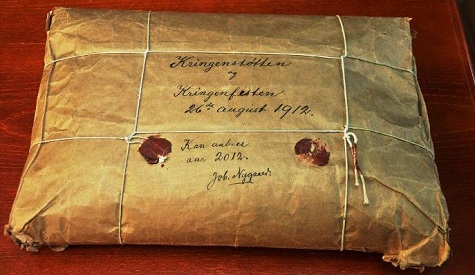 Ambalajlama, yaprak gibi doğal malzemelerle başlamıştır. Daha sonra dokunmuş malzemeler ve çömlekler gibi ürünlerle seri üretime geçilmiştir. Cam ve ahşap ambalajların yaklaşık 5000 yıldır kullanıldığı tahmin edilmektedir.
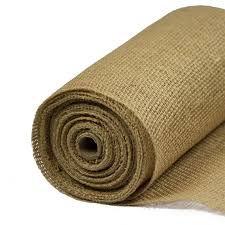 1.2. Ambalajın Tarihçesi
1823 yılında İngiliz Peter Durand, sac levhadan yapılan ilk metal ambalaj olan “canister”in patentini almıştır. Çift dikişli üç parçalı teneke kutu, 1900 yılında kullanılmaya başlanmıştır. Kâğıt ve karton 1900’lü yıllarda önemli ambalaj  malzemeleri  hâline  gelmiştir.  Plastiğin  keşfi  ile  birlikte  kâğıt  ambalajın  yerini, plastik ambalajlar almaya başlamıştır.
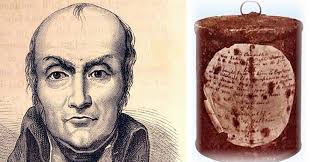 1.2. Ambalajın Tarihçesi
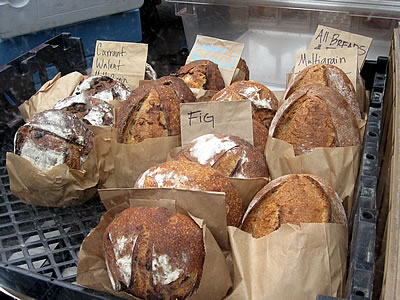 Plastikler, genel olarak II. Dünya Savaşı’ndan sonra ambalaj uygulamalarında kullanılmıştır. Polietilen, savaş yıllarında çok miktarda üretilmiş ve savaştan hemen sonra piyasada kolayca bulunan bir malzeme hâline gelmiş ve ekmek ambalajlarında kullanılan yağlı kâğıdın da yerini almıştır.
1.2. Ambalajın Tarihçesi
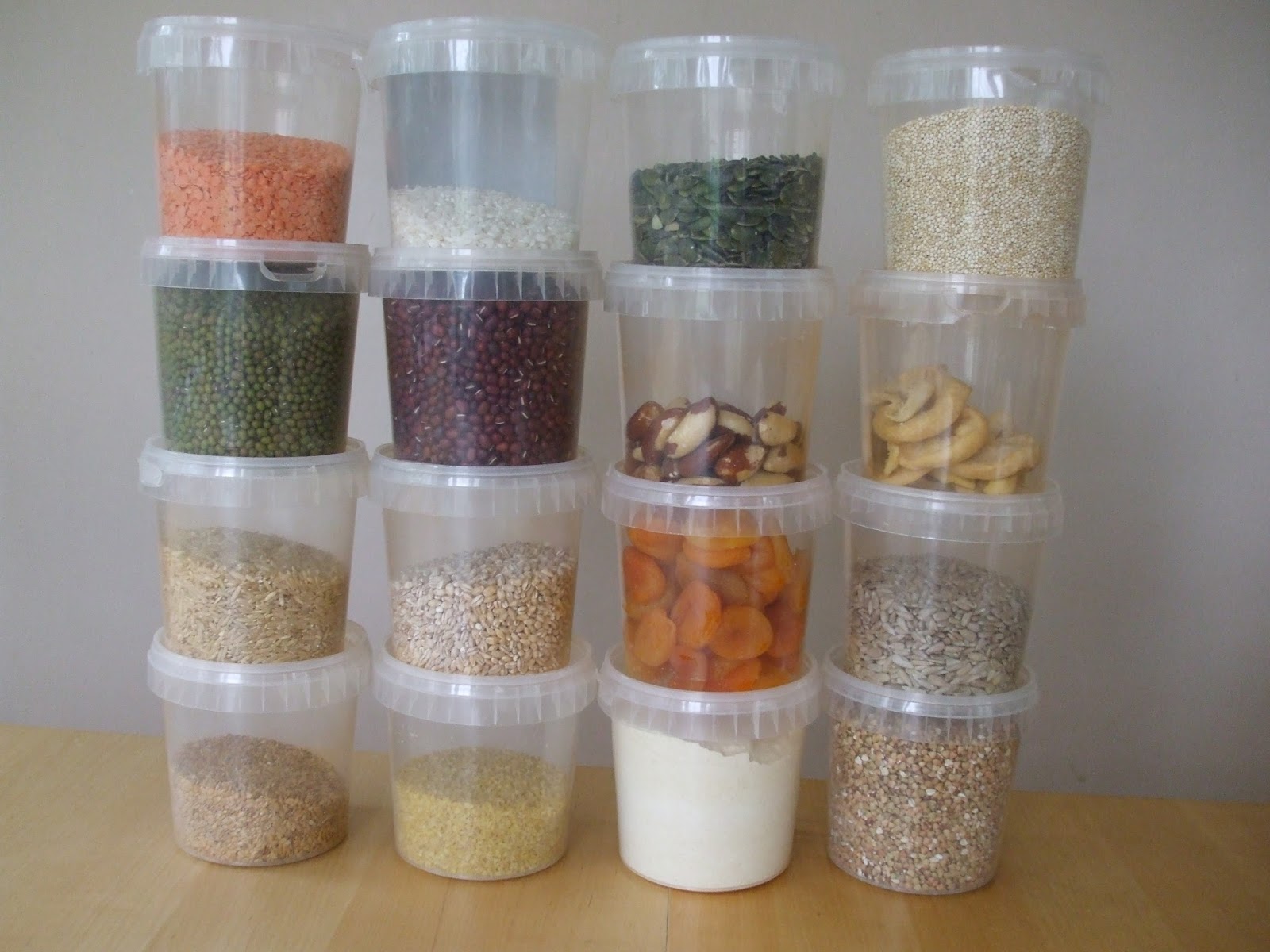 Plastik ambalaj sektöründeki büyüme, 1970’li yıllardan sonra hızlanmıştır. Günümüz teknolojisi  ve  şartlarında  daha  önceleri  kullanılan  ambalaj  malzemelerinin  yerine,  daha uygun  ve  ekonomik olan  cam,  metal,  plastik,  kâğıt  ve  karton  malzemeler  kullanılmaya başlanmıştır. O yıllarda, sadece taşıma ve depolama amaçlı kullanılan ambalaj, bu yeni malzemelerle  ürünün reklamını  da  yapar  hâle  gelmiştir.  Dolayısıyla  ambalaj, artık satış politikasının da bir parçası sayılıyor. Çünkü raflarda yan yana dizilip müşterisini bekleyen aynı tip ürünler arasındaki farkı, artık ambalaj yaratıyor.
1.2. Ambalajın Tarihçesi- Mısır’dan günümüze cam ambalaj
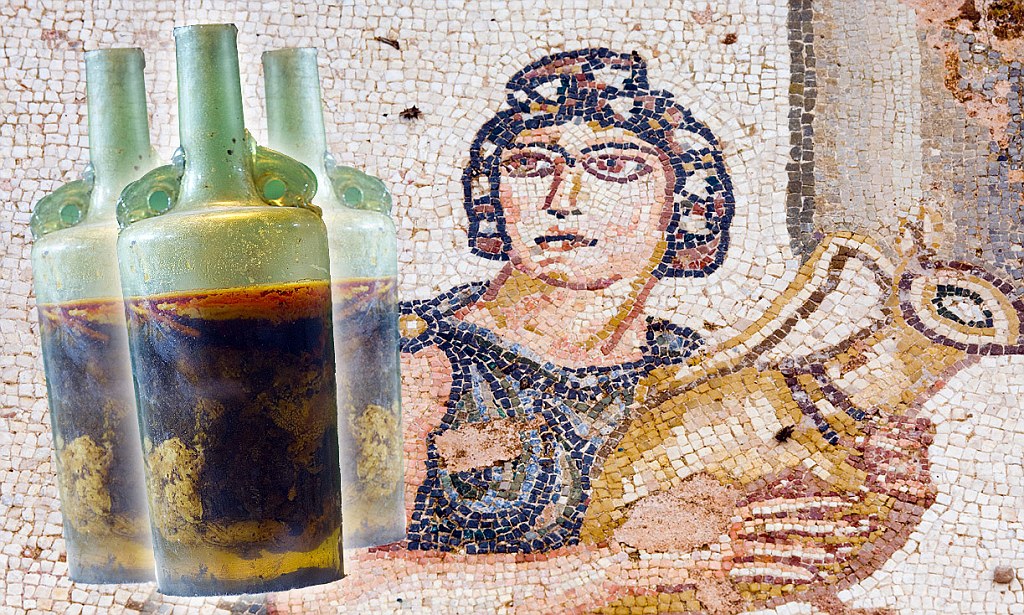 Cam ambalaj ilk olarak MÖ 1500’lü yıllarda Mısır’da kullanılmaya başlandı. O yıllarda, değişik boyutlarda kaplar olarak karşımıza çıkan cam ambalajlar kireç taşı, soda, kum ve silikat karıştırılarak eritiliyor ve sıcak hâlde istenilen şekil verilerek elde ediliyordu. MÖ 1200’lere gelindiğinde ise kalıplara dökülen camdan kaplar ve kupalar yapılmaya başlandı. MÖ 300 yıllarında Fenikelilerin üfleme çubuğunu icadından sonra camın tamamen şeffaf olarak üretimi yapılmaya başlandı. Takip eden bin yıl içinde cam üretme tekniği gelişerek yayılmaya başladı.
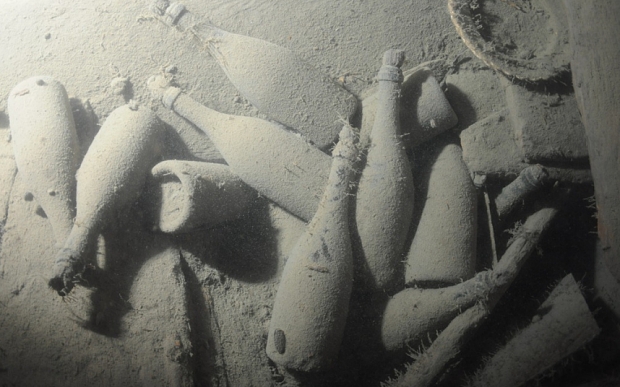 1.2. Ambalajın Tarihçesi- Mısır’dan günümüze cam ambalaj
Cam ambalajı en çok etkileyen gelişme, 1889 yılında “otomatik rotary şişe yapım makinesi”nin patentinin alınmasıdır. 1970’lerden sonra değeri yüksek ürünlerin muhafazasında kullanımı yaygınlaşan cam ambalajların, günümüzde birçok kullanım alanı bulunuyor.
1.2. Ambalajın Tarihçesi- Metal Ambalajda Bonapart Öncülüğü
Eski çağlardan beri altın ve gümüş kutular şeklinde karşımıza çıkan, daha sonra güçlü alaşımlar ve kaplamalarla hayat bulan metal ambalajlar, günümüzde de pek çok ürünün kullanımında koruma görevini üstleniyor.
Teneke plaka, MS 1200 yılında Bohemya’da keşfedildi ve üretimi yapıldı. Daha sonra 14. yüzyılın başlarında Bavyera’da teneke kaplı konserve kutular kullanılmaya başlandı. Bu kaplama teknolojisi 1600’lere kadar bir sır olarak saklanırken bu tekniği çalan Duxe Saxony, 19’uncu  yüzyılda  Fransa,  İngiltere  ve  tüm  Avrupa’da  bu  tekniği  geliştirdi.  William Underwood’un prosesi ABD’ye iletmesinin ardından demirin yerini, kalite ve üretimi artıran çelik almıştır.
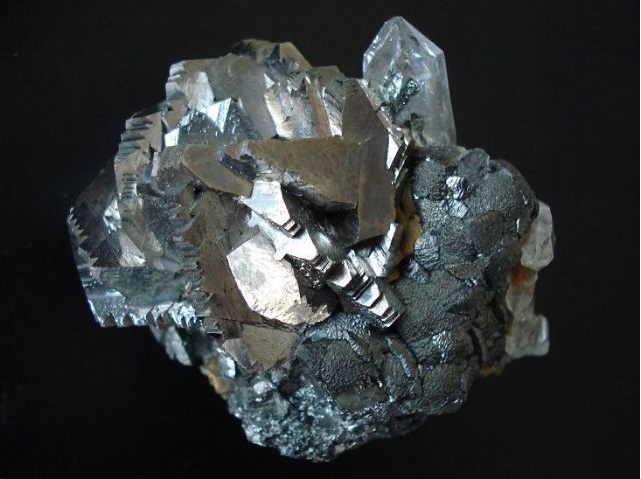 Teneke Cevheri
1.2. Ambalajın Tarihçesi- Metal Ambalajda Bonapart Öncülüğü
Metal ambalajlara gıda maddelerinin ilk kez güvenle konulması düşüncesi ise 1809’da Napolyon Bonapart’ın “ordunun yiyeceklerinin korunmasını sağlayan bir yöntem getirene 12 bin frank vereceği’’ni ilan etmesiyle ortaya çıktı.
Parisli Nikolas Appert, kalayla basılmış teneke kutudaki yiyeceğin sterilize edildikten sonra uzun süre saklanabildiği fikrini sundu. Bir yıl sonra İngiliz Peter Durant, kalay ile kaplanmış silindirik konservenin keşfiyle patent alma hakkını elde etti.
Metal ambalaj tarihindeki ilk baskılı kutu ise 1866 yılında ABD’de yapıldı. Baskılı kutunun  ticari  olarak  marketlere  girmesi  ise  1910’lu  yıllara  rastlar.  Alüminyum  folyo dizaynı, 1950’nin başlarında gelişmeye başladı. İlk alüminyum konserve kutuları 1959’da ortaya çıktı. 1866’ya kadar metal ambalajları açabilmek için çivi ve çekiç kullanılıyordu. Daha  sonra  yırtılarak  açılabilen  kapaklar  yapıldı.  1875  yılında  ise  konserve  açacağı keşfedildi.
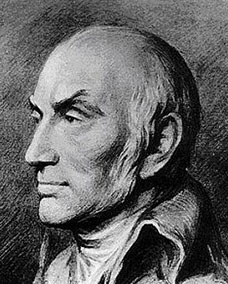 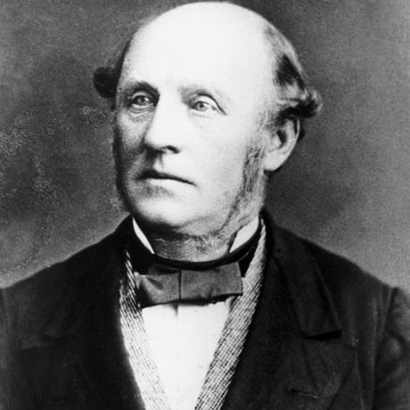 1.2. Ambalajın Tarihçesi-Plastik
İlk yapay plastik, 1838 yılında Alexander Parker tarafından hazırlanarak 1862 yılında Londra’daki büyük uluslararası fuarda sergilenmiştir. Bu plastiğin, fil dişi gibi doğal malzemelerin yerini alması planlanmış ve plastik, “parkesin” olarak isimlendirilmiştir. 1840 yılında Charles Goodyear ve Thomas Hancock, yapışkanlık özelliğini ortadan kaldıran ve doğal kauçuğa elastiklik özelliğini katan bir prosedür geliştirmiştir. 1851 yılında sert kauçuk ya da bilinen adıyla ebonit, ticari hâle gelmiştir.
1870 yılında New Yorklu John Wesley Hyatt’a yüksek sıcaklıkta ve basınçla üretilen düşük nitrat içerikli selüloit için patent verilmiştir. Bu buluş, piyasaya sürülen ilk plastiktir ve 1907 yılında Leo Hendrik Baekeland tarafından bakelite üretilene kadar da tek plastik olarak kalmıştır.
Plastiklerin nasıl bir malzeme olduğu, 1920 yılında Hermann Staudinger’in devrim niteliğinde bir fikir öne sürmesine kadar tam olarak bilinmiyordu. O, tüm plastiklerin kauçuk ve selüloz gibi malzemelerin polimer veya makro molekül olduklarını öne sürmüştür. Bu varsayım başlangıçta  birçok bilim adamı  tarafından kolayca  kabul  edilmemekle  beraber Staudinger, bu fikirle 1953 yılında Nobel Ödülü almıştır.
A. Parker (Üstte), 
H. Staudinger(Altta)
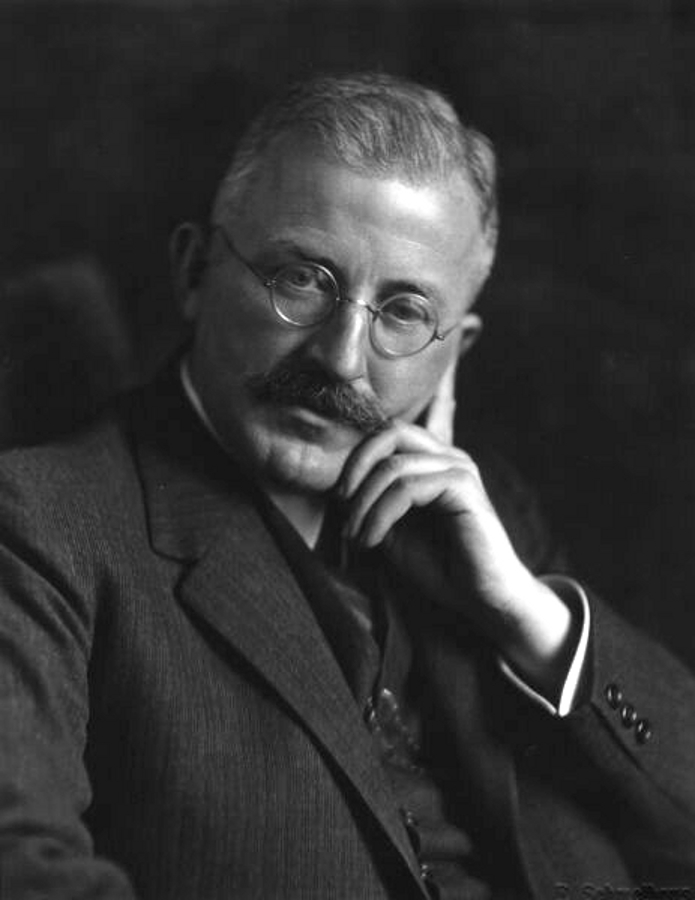 1.2. Ambalajın Tarihçesi- Kağıt ambalajın Çin’de başlaması
Şekillendirilebilir en eski ambalaj malzemesi kâğıttır. İşlenmiş dut ağacı kabukları, MÖ 1 ve 2. yüzyıllarda Çin’de, yiyecekleri sarmakta kullanıldı. Sonraki 1500 yıl boyunca kâğıt       yapma       geliştirildi       ve       bu       teknikler       Orta       Doğu’ya       aktarıldı. Buradan Avrupa’ya, 1310 yılında da İngiltere’ye geçen kâğıt yapma teknikleri, Amerika’ya 1690 yılında ulaştı. İlk ticari karton ve kutu, Çin’den 200 yıl sonra 1817’de İngiltere’de üretildi. Oluklu kâğıt 1850’lerde ortaya çıktı. Ticarette el yapımı tahta kasaların yerini oluklu karton kutular almaya başladı. 20. yüzyıl ise kâğıt ve karton için en parlak dönem oldu.
1.2.1. Türkiye’de Ambalajın Gelişimi
1970’li yıllarda, ambalaj sanayisinin özellikle ihracattaki önemi kavrandı. Ülkemizde de  1977’de  Ambalaj  Araştırma  Merkezi’nin  kurulması  çalışmaları  başladı.  Türkiye’de ambalaj  sektörünün  ilk  gelişimi,  teneke  kutu  dalında  oldu. 
1980’li yılların başında ülkemizde ilk kez pet şişe üretilmeye başlandı. Bu yıllarda ithal edilen alüminyum kutu, ülkemizde de üretilmeye başlandı.
Türkiye’de oluklu mukavva sanayisinin kurulması da SEKA’nın 1954 yılında İzmit tesislerinde ilk oluklu mukavva fabrikasını işletmeye açması ile gerçekleşti.
Bugün sektörde 5.000’den fazla firmanın faaliyet gösterdiği tahmin edilmekte olup resmî kayıtlara göre özel sektöre ait 910 fabrika 59 ilde faaliyet göstermekte ve sektörde 250 bini aşkın işçi istihdam edilmektedir.
1.3. Ambalajlarda Aranan Özellikler ve Beklenen İşlevler
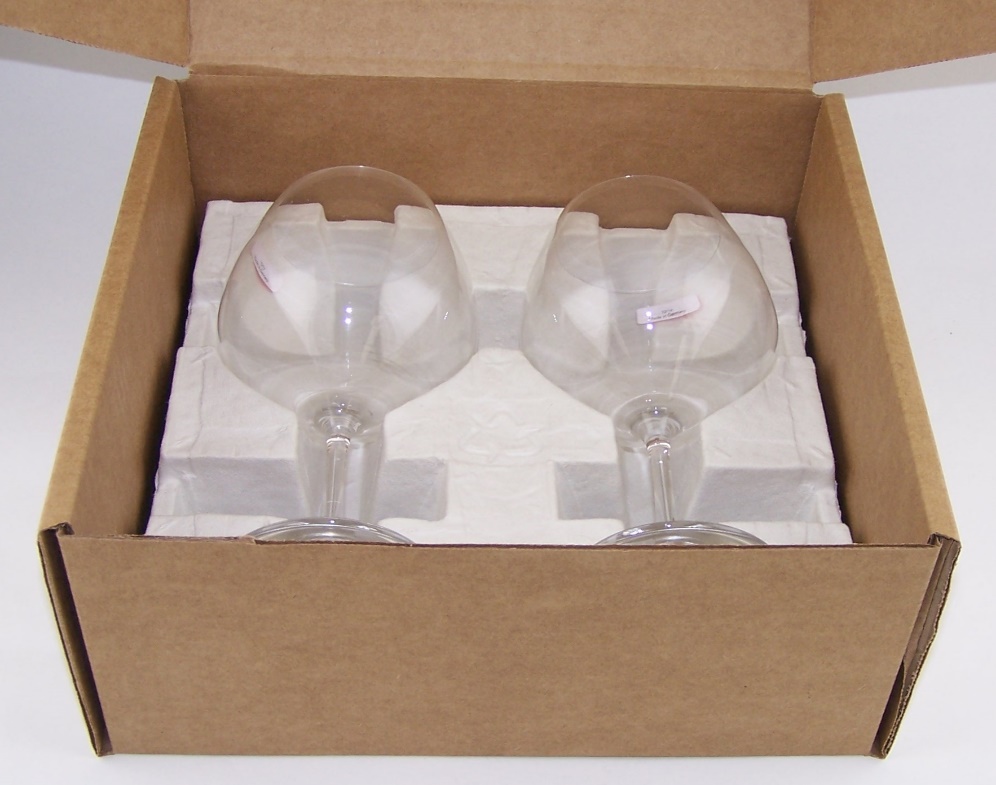 İçindeki malı koruma özelliği
	· Mikrobiyolojik yönden koruma,
	· Nem ve atmosferik etkiler yönünden koruma,
	· Çarpma, ezilme gibi mekanik etkilerden korumadır.
Depolamayı kolaylaştırma ile ilgili özellikler
	· Üst üste yığılabilme,
	· Depo içinde kolayca yer değiştirebilme,
	· Ayırt edilebilmesinin kolay olmasıdır.
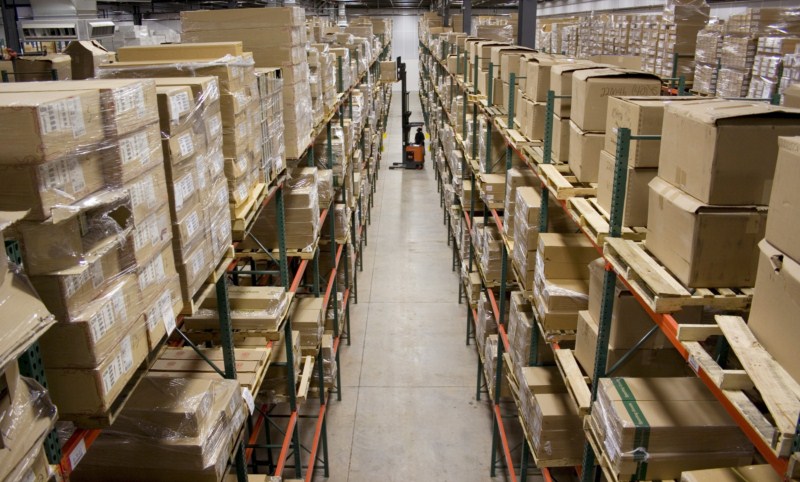 1.3. Ambalajlarda Aranan Özellikler ve Beklenen İşlevler
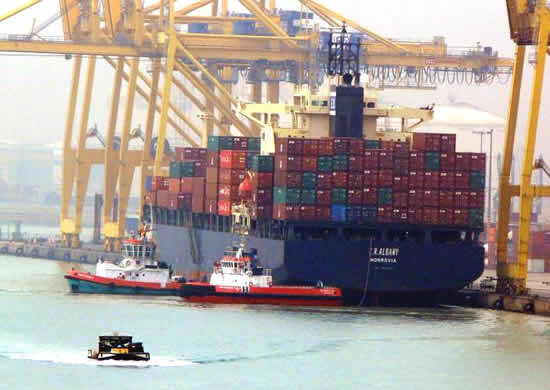 Taşıma ile ilgili özellikler
	· Mamulleri bir arada tutması,
	· Taşıt    aracına    (kara,    hava,    deniz    yolu)    kolaylıkla    	yüklenip boşaltılabilmesi,
	· Emniyetli olması (akma, dökülme, patlama, dağılma yönlerinden),
	· Bir defa ya da birden fazla kullanılabilmesi,
	· Hafif olmasıdır.
Pazarlama ile ilgili özellikler
	· Satış sırasında göze çarpıcı ve tüketiciyi cezbedici bir görünümde 	olması,
	· Depolama sırasında ve satış yeri rafında az yer işgal etmesi,
	· Tüketiciye  içinde  bulunulan  mal  hakkında  fikir  veren  bir  	görünümde olması,
	· Tüketiciye    içinde    bulunan    mal    hakkında    bilgi    verici    	yazılar bulundurması
	· Yasal kurallarla kısıtlamalara uygun olmasıdır.
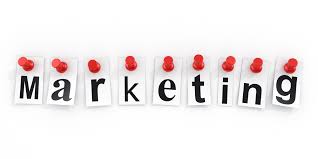 1.3. Ambalajlarda Aranan Özellikler ve Beklenen İşlevler
Tüketici açısından
	· Çekici bir görünümde olması,
	· Kullanışlı ve açılır kapanır şekilde olması,
	· Boşaldıktan sonra yeniden kullanılabilmesi,
	· İçindeki mamul hakkında gerekli bilgileri bulundurmasıdır.
Çevre kirlenmesi açısından
	· Kullanıldıktan sonra atıldığında kimyasal ve biyolojik yönlerden çevre 			kirlenmesine neden olmaması,
	· Büyük çöp yığınları meydana getirerek yok edilmesi için ilave bir masraf
	gerektirmemesi,
	· Kimyasal yoldan parçalanması veya yeniden aynı ambalaj metaryalinin 	yapımında kullanılarak değerlendirilebilmesidir.
1.4. Ambalajlamada Genel İlkeler- 1.4.1. Mamulü Koruma İlkesi
Ambarlama ve taşıma sürelerinin ambalajlamada dikkate alınması, bilhassa kısa zamanda bozulan ve iklim değişiklik ve şartlarına tahammülü olmayan mamullerin (klasik örneği çilek) ambalajlanmasında çok önemlidir. Ambalajın koruma fonksiyonuna ve bununla ilgili ilkeye önem verilmemesi hâlinde mamulün kokması, çürümesi, bozulması, telef olması yanında,  belki  ondan  daha  önemlisi  alıcıların  darıltılması  ve  piyasanın  kaybedilmesi  en büyük tehlikedir.
1.4. Ambalajlamada Genel İlkeler- 1.4.2. Gereksiz Masraflardan Kaçınma İlkesi
Ambalajlarda, ambalaja harcanan malzemenin gıda maddesinin kalite ve görünümünü en iyi yansıtacak ve ucuz malzeme olması gerekir. Ambalajın depolamayı kolaylaştırıcı niteliği olmalıdır. Ayrıca ambalajın depolama koşullarına dayanıklılığı da önem kazanır. Pazarlamanın her aşamasında nakliye söz konusu olacağından  ambalaj, kolay taşınabilir olmalıdır.
İyi  ve  ekonomik  bir  ambalaj  için  ambalaj  sanayii  piyasasındaki  teknolojik  ve ekonomik gelişmelerin takip edilmesi gerekir. Bu konudaki temel esasları şu şekilde özetlemek mümkündür: 
	- Tam  ve  yeterli  olmayan  bir  ambalaj,  ucuz  görünmesine  rağmen  mamulün kalitesini düşürür, zarar marjının artmasına sebep olur.
	- Rasyonel bir ambalaj, fiyat bakımından en uygun olan ambalajdır.
	- Bir ambalajın ucuz veya pahalı olduğunu; kullanılabilirliği, amaca uygunluğu, diğer bir ifade ile gönderilen yerde mamulün göreceği ilgi belirleyecektir.
1.4. Ambalajlamada Genel İlkeler- 1.4.3. Amaca Uygun Olma İlkesi
Bu ilkenin esası, en elverişli materyalin en doğru ve uygun yerde kullanılmasının sağlanmasıdır. Gıda ürünlerinin ambalajında aranan özellikler;
		Sağlıklı olması,
		İçindeki ürünün tazeliğini koruyabilmesi,
		Kırılmaz ve dayanıklı olması,
		Ucuz olması,
		İçindeki ürünü göstermesi,
		Pratik olarak açılıp kapanabilmesi,
		Çevre dostu malzeme olması,
		Albenisinin olmasıdır.
1.4. Ambalajlamada Genel İlkeler- 1.4.4. İşletme Akışında Rasyonellik Sağlama İlkesi
Ambalajın otomasyon ve mekanizasyon yolu ile bir maliyeti düşürüp düşürmediği ambalajın standartlaştırılması imkânları araştırılmalıdır.
Ambalajlama safhasında rasyonellik, ambalajlama işleminin, üretim, materyal ve iş akışı  ile  uygunluğunun  sağlanması  olarak  ele  alınmaktadır.  Bunun  için  de  ambalaj ambarında, ambalajı yapan kimsenin rahatça çalışabileceği düzenleyici tedbirler alınmalıdır.
Rasyonelliğin ışığında en elverişli ambalaj şekli ve ambalaj metodunun tespiti için nakliyeci, çeşitli kademelerdeki (dağıtım yapan) toptancı ve perakendecilerin görüşleri alınmalıdır.
1.4. Ambalajlamada Genel İlkeler-1.4.5. Satışı ve Kullanımı Kolaylaştırma İlkesi
Bu ilke, ambalaja yapılan masrafların mamulün satışını teşvik ve kullanılışını kolaylaştırmayı amaçlar. Diğer bir ifade ile bu ilke, ambalajın başarıya ulaşması ile ilgili esasları bünyesinde toplar. 
		- Satış sırasında göze çarpıcı ve tüketiciyi cezbedici bir görünümde 	olması,
		- Depolama sırasında ve satış yeri rafında az yer işgal etmesi,
		- Tüketiciye içinde bulunan mal hakkında fikir veren bir görünümde 	olması,
		- Tüketiciye içinde bulunan mal hakkında bilgi verici yazılar ihtiva 	etmesi,
		- Yasal kurallar ve kısıtlamalara uygun olması ambalajın satışını ve 	kullanımını kolaylaştırır.
1.4. Ambalajlamada Genel İlkeler- 1.4.6. Tecrübelerden ve Gelişmelerden Yararlanma İlkesi
Teknolojik bilgi ve metotların araştırılması kadar piyasa araştırması, piyasanın gözlemlenmesi ve satış testleri de pratik açıdan o derece önemlidir. Ele alındıkları takdirde en iyi ambalajın bulunması ve ambalajlama ile güdülen amaçlara en iyi şekilde erişmesi mümkün olur. Hatta bu tatbikî ve ilmî gelişme ve tecrübe değişiminin geliştirilmesi için EPF (Avrupa Ambalajcılık Federasyonu) özel şekilde ilgilenmektedir. Bu, kuruluşun en önemli amaçlarından biridir. Ayrıca Almanya'da 1962 yılından beri RGV (Rationalisierungsgemeinsohaft Verpackung)’nin yıllık olarak düzenlediği ambalajlama seminerlerinde de fikir ve tecrübe alışverişi yapılmakta ve bu, yararlı olmaktadır. 1969’da kurulan WPO (Dünya Ambalajcılık Organizasyonu)  da yılda bir defa tertiplediği kongre ve sergileri ile bu amaca yönelmiştir.
1.5. Ambalajın Kullanım Alanları- 1.5.1. Gıda Sektöründe Ambalaj
Gıda sektörü, tüketicinin birinci derecede ihtiyaçlarını karşılayan bir sektör olması ve gelişen dünya pazarında büyük rekabetler dolayısıyla ambalajlamada çok çeşitli malzeme ve biçim kullanan bir alandır.
İletişim  sürecinde  reklamın  büyük  anlam  arz  etmesi,  gıda  sektöründe  ambalaj tasarımını zorunlu hâle getirmiştir. Artık market rafında gıda ürünleri, kendi reklamını yapan bir iletişim aracı görevini üstlenmiştir.
Gıda ambalajlanmasında kullanılan materyaller  çok çeşitlidir. Cam, plastik, metal  ve kâğıt   gibi materyaller   ağırlıklı   olarak   birçok çeşit   ve   şekilde gıda ambalajlarında kullanılmaktadır.
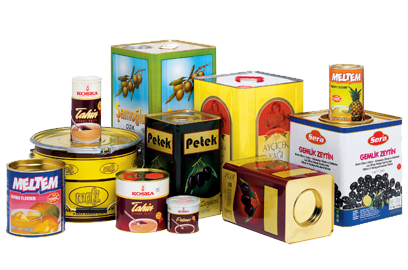 1.5.2. Kimya Sektöründe Ambalaj
Kimya  sanayii,  geniş  kapsamlı  bir  sektördür.  İçine  kozmetik,  ilaç,  deterjan  vb. kimyasal ürünleri almaktadır. Kapsadığı bütün ürünlerin ambalajlamaları günümüz pazarında önemli bir yere sahiptir. Bu sektörde de yine materyal kullanım alanı geniştir. Kozmetik ürünlerinde, ilaç sanayiinde veya deterjan gibi maddelerde kâğıt, cam, plastik, metal gibi materyaller çok kullanılmaktadır. 
Ambalaj,  tasarımın  önemli  olduğu  bir  sektördür.  Tüketicinin  ilgisini  çekmede  ve satışını gerçekleştirmede ambalaj tasarımı en ön planda yer alır.
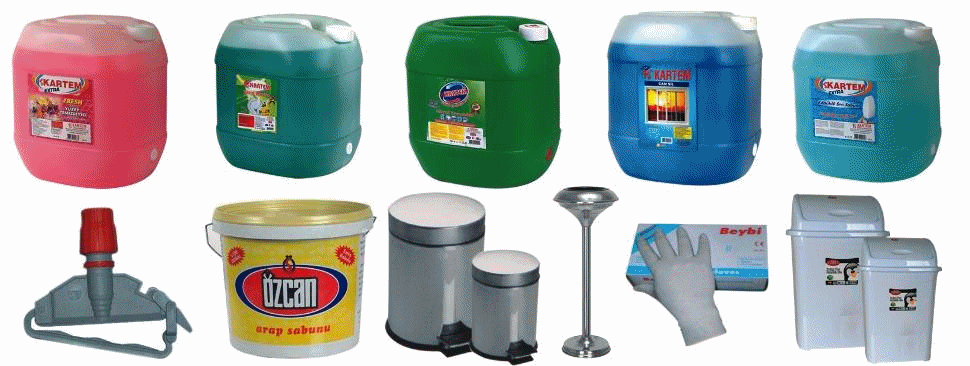 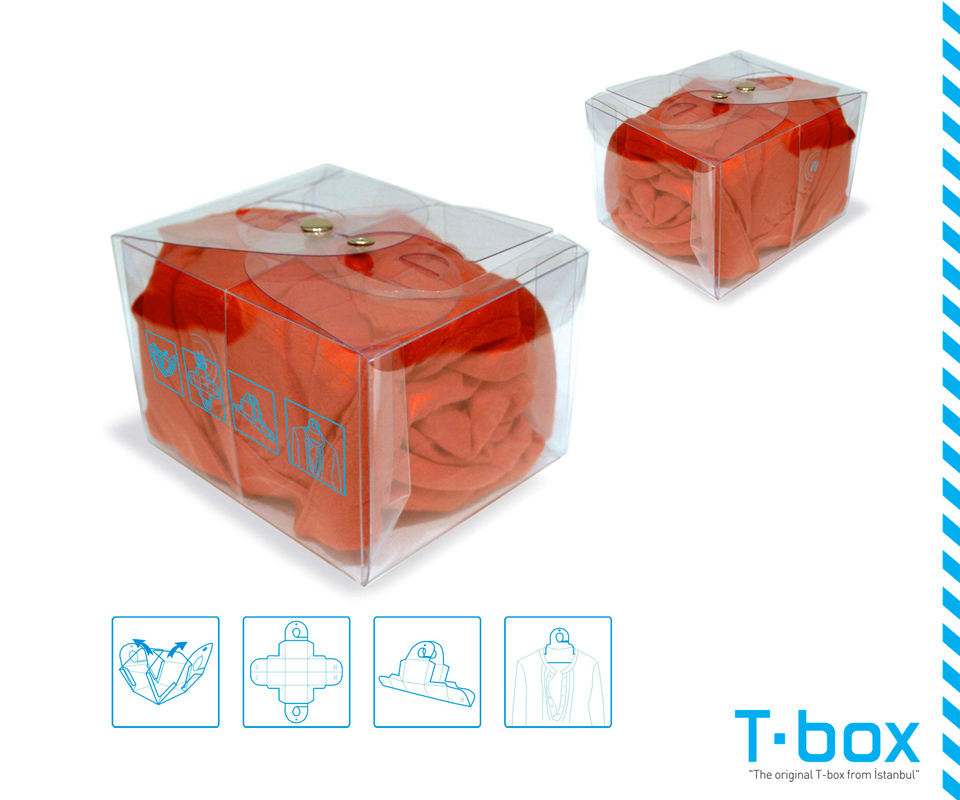 1.5.3. Giyim, Tekstil, Deri Sektöründe Ambalaj
Konuya bütünsel olarak yaklaşıldığında, insanın elbisesinin kişinin ambalajı olduğu söylenebilir. Ayrı bir konu olarak tekstil, deri ve giyim sanayiinin tasarımları dışında, bu ürünlerin ayrıca ambalajları olduğu bilinmektedir.
Refah düzeyi yükselmiş, ekonomik ve sosyolojik olarak ileri düzeylere gelebilmiş bir toplumda, bu sektördeki ambalajlamanın önemi de artmaktadır. Marka imajının doğurduğu ve paralelinde gelişen ambalaj tasarımında, hep daha etkili olanı, güzeli ve farklı olanı yaratma ve üretme çabası, bu sektördeki ambalaj tasarımlarını farklı boyutlara taşımıştır.
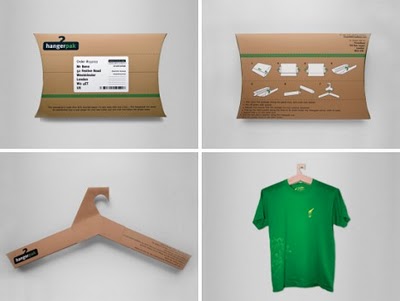 1.5.4. Elektrik- Elektronik Araç Sektöründe Ambalaj
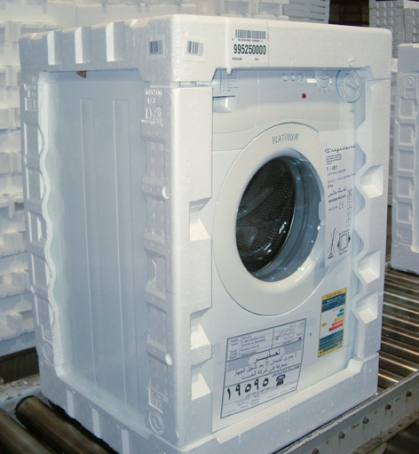 Bu sektörün kapsamına beyaz eşya ve elektronik aletler girmektedir. Büyük boyutlu beyaz  eşyalarda  genellikle  koruyucu,  taşıyıcı  ve  depolama  fonksiyonlarını gerçekleştirebilecek ambalajlar düşünülmektedir. Ancak elektronik eşyalarda (fön makinesi, mutfak robotu, ütü vb.) boyutlarının daha küçük olması nedeniyle yukarıda sayılan fonksiyonların dışında, rafta durduğu süreç içinde tanıtım yapabilecek ve dikkat çekecek ambalaj tasarımları yapılmaktadır. Bu sektörde, genellikle eşyaları koruyabilecek ve zarar görmesini engelleyecek materyaller seçilir (plastik malzemeler, kartonlar gibi).
1.5.5. Diğer Sektörlerde Ambalaj
Yukarıda açıklanan sektörler, ambalajlamanın en çok kullanıldığı ve önemli olduğu sektörlerdir. Bunların dışında ambalajlama birçok alanda karşımıza çıkmaktadır. Diğer sektörlerde, ambalaj tasarımı nispi olarak ikinci plandadır. Bu sektörler şu başlıklar altında sıralanabilir:
	- Metalik ürünler
	- Enerji
	- Taşıma araçları
	- Cam ve yapı elemanları
	- Ağaç ve mobilya
1.5.6. Ambalaj Sektörünü Etkileyen Unsurlar- 1.5.6.1. Yasal Çevre
Ambalaj sektörünü bugün için üç ana yasal düzenleme ilgilendirmektedir. Bunlar;
- Başta  kısaca  Gıda  Yasası  olarak  tarif  edilen  gıda  ve  gıda  ile  temas  eden maddelerin üretiminde faaliyet gösteren iş yerleri ile ilgili düzenleyici kararlar olmak üzere hijyen ve toksikolojiye yönelik yasal düzenlemeler,
	- Ambalaj ve ambalaj atıklarının yönetimi ile ilgili yasal düzenlemeler,
	- Hazır ambalajlı mamullerin biçimsel nitelikleri başta olmak üzere 	tüketicinin korunmasına yönelik yasal düzenlemelerdir.
Henüz yasal düzenlemeler arasına girmemekle beraber üretim süreçlerinde giderek artan kimyasal madde kullanımları nedeniyle REACH (Registration, Evaluation and Authorization of Chemicals) konusunda AB nezdinde çalışmalar giderek şekillenmektedir. Bu alanın da yasal gündemde önemli bir yer tutması beklenmektedir.
1.5.6.2. Ekonomik Çevre
Dağıtım  kanallarında,  satıcısız  satışa  yönelik  satış  yöntemleri  gelişmiş  ve yaygınlaşmıştır. Bu bağlamda, süper/hiper market zincirlerinin sayıca ve coğrafi konum olarak yaygınlaşması ile daha fazla sayıda ve genel amaca uygun ambalajlı ürüne talep artmaktadır. Hâlen gelişmiş ülkelerin tam tersine Türkiye'de perakende ticaretin ancak ¼ ü marketler aracılığı ile gerçekleşmektedir.
Yeni satış ve teslimat yöntemleri, özellikle katalogla satış ve kurye  ile teslimat yöntemlerinde gelişmeler ambalaj ve ambalajlı ürün talebini artış yönünde etkilemektedir.
Yeni ürünler gelişerek ülkemizde üretilmeye başlandıkça  yeni ambalaj talebi de
oluşmaktadır. Bu kapsamda özellikle gıda sektöründe işlenmiş gıda çeşidinin artması yeni talep doğurmaktadır. Hatta ambalajın travmalara karşı koruyucu ve dolayısıyla çürümeyi geciktirici etkisi nedeni ile taze sebze ve meyvelerde de ambalaj kullanımı dikkat çekmektedir.
Yeni malzeme ve üretim teknolojilerinin piyasaya girmesi, sektöre bir yandan nitelik olarak değişim getirirken diğer yandan da hacim olarak genişlemeye yol açacaktır.
1.5.6.3. Sosyal Çevre
Farklı tüketici gruplarının varlığının giderek daha fazla farkına varılması sonucu farklı (demografik özellikteki alıcı gruplarına uygun) ambalaj talebi oluşmaktadır.
Yaşam kalitesinde artış ve giderek yaygınlaşan "hareket hâlinde yaşam biçimi" daha yüksek teknolojili ambalajlar gerektirmektedir.
Hane halkı sayısında ve yapısında değişiklikler, daha küçük aileler ve çalışan kadın sayısının artması, işlenmiş ve hazır gıda talebini ve bunlara uygun yeni ambalaj taleplerini hareketlendirmektedir.
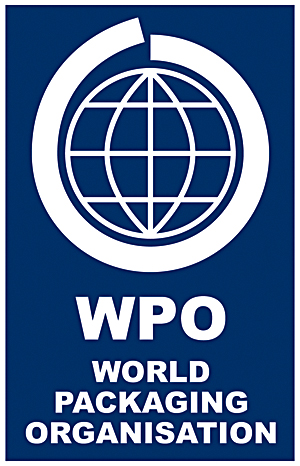 1.5.7. Türkiye Ambalaj Sektörünün Dünyadaki Yeri
Ambalaj, üyesi bulunduğumuz Dünya Ambalaj Örgütü (World Packaging Organization) tarafından sanayi yönünden gelişmiş toplumlarda bir refah göstergesi olarak belirtilmektedir.
WPO-Pira araştırmalarının verilerine göre Rusya, Ukrayna, Gürcistan ve Türkiye'yi de içine alan 46 ülkelik bir bölge olan Batı ve Doğu Avrupa'da 2004 yılında kişi başına 224 $ tutarında  ambalaj  tüketilmiştir.   Yalnız  Batı  Avrupa  ülkelerinde  kişi  başına  316  $  olan ambalaj tüketimine karşın Doğu Avrupa ülkelerinde kişi başına 135 $ ambalaj tüketimi yapılmaktadır.Gelişmiş ülkeler olan Kuzey Amerika, Kanada ile Japonya'da ise rakamlar katlanmaktadır.
Türkiye'de ise kişi başı tüketim 2005 yılı için 65 $ civarında hesaplanmaktadır ve anılan seviyelerin çok altındadır.
Türkiye'deki bu düşük tüketime karşın Türkiye ambalaj sektörü, nitelik olarak  AB ve diğer ülkelerin gereksinimlerini karşılayabilecek bir üretim yapabilmektedir. İhracatın % 25'i AB'nin en seçici ülkeleri olan Almanya, İngiltere ve Fransa'ya yapılmaktadır. Dördüncü sırada ise ABD yer almaktadır.
1.6. Ambalaj Maliyeti
Ambalaj ve ambalajlama maliyetleri, kullanılan ambalaj maddesinin türü başta olmak üzere taşıma, genel giderler payı ve hasar oranına göre belirlenir. Genel üretim miktarı, rekabet yapısı da ambalaj alış maliyetlerini etkiler. Ambalaj maliyetleri ele alınırken yalnız alış maliyeti değil ambalaj sisteminin maliyeti ele alınmalı ve diğer fiziksel dağıtım ve pazarlama maliyetleri ile karşılaştırılmalıdır.
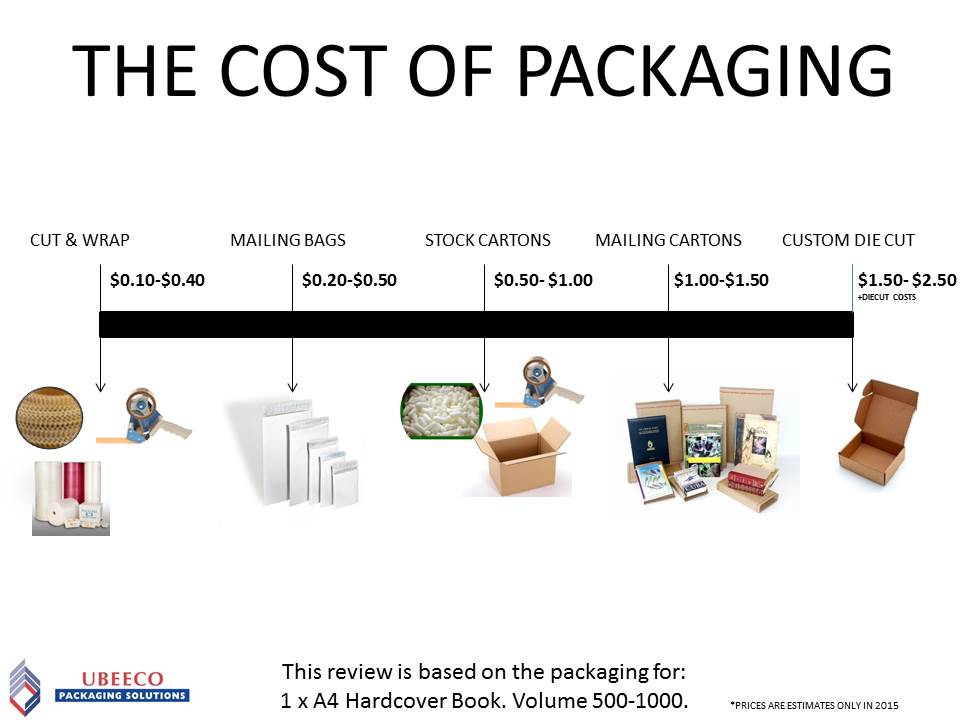 1.6.1. Ambalaj Malzemelerinin Tedariki
Ambalaj malzemelerinin tedariki için yapılan masraflar en önemli maliyet unsuru olup malzemeler ve teknik işleme imkân ve seviyelerine göre farklı fiyata haizdirler. Satın alma fiyatına ambalaj malzemesinin temin edildiği yerden işletmeye getirilmesi için yapılan masraflar ilave edilmek suretiyle ambalaj malzemesinin tedarik maliyeti bulunur.
1.6.2. Ambalajlamanın Depolama Masrafları
Devamlı   istihsalde   bulunan   işletmelerde   ambalajlama   maliyetlerinin   bulunması yanında, ambalaj malzemelerinin depolanması için de ambara ihtiyaç vardır.Ambarın kirası, amortismanı, bakımı üzerinden hesaplanır. Ambalaj malzemelerinin depolanmasında yerden tasarruf sağlayıcı teknikler geliştirildiği takdirde maliyet düşecektir. Bu konuda kâğıt ve kartondan ambalajlar; camdan, tenekeden veya plastikten yapılan ambalajlara nazaran daha avantajlıdır.
1.6.3. Doldurma Masrafları
Plastikten torbalara doldurulması misalinde olduğu gibi işlemin şekli ambalajın maliyetine çok tesir eder. Dakikada 120 milyon torba yerine 200 milyon adet doldurabilirse ünite başına doldurma masrafları düşecektir. Doldurma işlemi sırasında ambalaj malzemelerinin kırılma, döküntüye çıkma oranı da ambalaj malzemesinin türüne göre çok farklıdır. Örneğin, cam diğer ambalaj malzemelerine nazaran daha fazla hasara uğradığından ambalaj malzemesi seçiminde bu husus göz önünde bulundurulmalıdır. Ambalajın doldurulmasının mamulü üreten firmaca bizzat yapılması veya bu konuda ihtisaslaşmış firmalara yaptırılmasının da maliyetleri etkileyeceği unutulmamalıdır.
1.6.4. Taşıma Masrafları
Bu grupta ambalajı tamamlanan mamulün perakendeciye gönderilmesi için kullanılan mali fedakârlıklar ele alınacaktır. Satış alanının genişliği, ambalajlama malzemelerinin işletmenin kendi arabaları ile taşınıp taşınmadığı gibi faktörler taşıma masraflarını etkiler. Büyük ve geniş piyasa için çok miktarda satış yapılması ve taşıma aracı olarak firma vasıtalarından yararlanma söz konusu ise taşıma masraflarında avantaj sağlanabilir. Bu konuda ayrıca “bir defa kullanılıp atılan veya çok defa kullanılan ambalaj” tipi seçme de önemlidir. Ayrıca taşımadan doğan kırılma ve kaybolma gibi zarar unsurlarını da hesaba katmak gerekir.
1.7.Ambalaj Çeşitleri- 1.7.1. Yerine Getirdiği Fonksiyonlar Açısından Ambalajlar
1.7.1.1. Satış Ambalajı (Birincil Ambalaj)
	Herhangi bir ürünü tüketiciye veya nihai kullanıcıya ulaştırmak amacıyla satış noktasında sunulan, bir satış birimi olarak tanımlanan ve ürünle birlikte satın alınan ambalajdır.
1.7.1.2. Dış Ambalaj (İkincil Ambalaj)
	Birden fazla sayıda satış ambalajını bir arada tutacak şekilde tasarlanmış, üründen ayrıldığında ürünün herhangi bir özelliğinin değişmesine neden olmayan ambalajdır.
1.7.1.3. Nakliye Ambalajı (Üçüncül Ambalaj)
	Satış veya dış ambalajın taşıma ve depolama işlemleri sırasında zarar görmesini önlemek, ürünün üreticiden satıcıya nakliyesi sırasında taşımayı kolaylaştırmak ve depolama işlemlerini sağlamak amacıyla kullanılan ambalajdır (Kara yolu, demir yolu, deniz yolu ve hava yolunda kullanılan konteynerleri kapsamaz.).
1.7.Ambalaj Çeşitleri- 1.7.2. Genel Ambalaj Sınıflandırılması
1.7.2.1. Üretici Açısından
	Birçok endüstriyel kuruluşta, "Ambalaj koruyucudur." düşüncesi ile yola çıkılmıştır. Ambalajlar yeni gereksinimleri doğurmaktadır: Şampuanlar, konsantre meyve suları,   çok amaçlı temizleyiciler, hazır kek karışımları,   dondurulmuş yiyecekler ve daha birçok değişik ürünü ambalajlama, üreticiler için farklı üretim çeşitleri ortaya çıkarmaktadır. Günümüzde ürünler ambalajları ile var olabilmektedir.
1.7.Ambalaj Çeşitleri- 1.7.2. Genel Ambalaj Sınıflandırılması
1.7.2.2. Dağıtıcı Açısından
	Güçlü bir ambalaj, içerdiği ürünlerin sunum noktasına hasarsız ulaşmasını sağlar. Nakliye ambalajları dönüşümlü malzemeden yapılırken nakliye sürecinde sağladığı kolaylık ve güven, sunum noktasında dikkati çekebilecek nitelik ve tüketiciye sağladığı kullanım kolaylığı gibi özellikleri benimsenmiştir. Ürün nakliyesinde kullanılan oluklu mukavvalar ekstra ağırlık ekleyici olarak kullanıldıklarından ambalajlama kavramının dışında tutulmaktadır.
	Ürünü riske en açık olduğu süreç olan nakliye ve dağıtımda korudukları için karton ambalajlar, bu sektörde çok önemlidir. Bu nedenle ambalajın üretimle tüketim arasındaki bağlantı kurucu rolüne dikkat edilecek olursa nakliye kartonlarının ne denli önemli oldukları da algılanabilir. Çünkü nakliye ambalajları daima tüketicinin gözünden uzak tutulur.
	Sandık ve çuval gibi ambalajlar taşımacılık veya depolamada kullanılır. Hiçbir zaman raflarda  görmediğiniz  nakliye  ambalajları  da  ürünün  bir  parçasıdır.  Herhangi  bir  yerde üretilen biranın, uygun bir ambalajı olmadığı takdirde satılabilme imkânı yoktur. Nakliye ambalajlarının genellikle çok işlevi olan birkaç tabakası vardır.
1.7.Ambalaj Çeşitleri- 1.7.2. Genel Ambalaj Sınıflandırılması
1.7.2.3. Satıcı Açısından
	Bakkalın unu koyarak sattığı kese kağıdı bir ambalaj değildir. Ancak bir kiloluk unları daha önceden tartarak paketlemiş ve etiketlemişse bu bir ambalajdır. Ambalaj ürünün, hazırlama aşamasının ve ortaya çıkan ürünün bilgilendirici etiketinin tümünü kapsar. Dev boyutlu perakende marketleri için bu tür ambalajlar da renkli ve çekici, sunum noktasına uygun niteliğe kavuşturulmuştur. Satıcının katkısı olmaksızın daha çok ürünün satılmasına yardımcı olması beklenir ve ürünle birlikte tüketicinin evine gider.
1.7.Ambalaj Çeşitleri- 1.7.2. Genel Ambalaj Sınıflandırılması
1.7.2.4. Tüketici Açısından
	Ambalaj iletişimi sağlar. Genelde alışveriş torbaları ve hediye ambalajları, ambalaj kavramı içinde göz ardı edilmektedir. Bunların herhangi bir ürünle doğrudan ilişkilerinin olmadığı  düşünülmektedir.  Ancak  torbalar  ve  ambalaj  kâğıtları  tüketici  için  tanıtıcı özelliklere sahiptir. Tüketici ürünü ambalajları, tüketicinin çöp tenekesine gider. Bu nedenle tek kullanımlık olmaları sonucunda zayıf malzemeden yapılabilir.
	Birinci tür kartonlar, self servis mağaza ve marketlerde dikkati çekmeyi amaçlarken tüketiciyle birlikte evlerine gitmez. Her türlü kutu, şişe, çanta, paketleme kâğıdı ve tıpalı şişe vb.   ambalajlar   ise   tüketiciye   ürünleri   ulaştırır.   Ambalaj;   endüstri   ile   tüketicinin gereksinimleri, beğeni ve beklentileri arasındaki bağlantı zinciridir.
1.7.Ambalaj Çeşitleri- 1.7.2. Genel Ambalaj Sınıflandırılması
1.7.2.5. Mamul Kabı Olarak Ambalajlar
	Bu tür ambalajlar, içinde bulunan mamulün taşıyıcı dış kabuğunu oluşturan ambalajlardır. Taşıdıkları ürün veya mamuller katı, toz, sıvı veya gaz hâlinde bulunabilir. İçinde barındıkları ürün /mamule hem taşıyıcı, hem de saran kılıf görevi görürler.
	Taşıyıcı ve koruyucu özelliktedirler. Örneğin, deterjan ambalajı olan karton kutular katı- toz mamuller için bir mamul kabıdır.   Aynı zamanda metal aerosoller, biçim kimliği olmayan sıvı kapları (püskürtmeli temizleyiciler için kullanılanlar gibi) mamul kabı ambalajı sınıfına   girer.   Mamul   kabı   olan   ambalajlar   genelde   temel   tüketim   maddelerinin ambalajlaması gereksinimine cevap verir. Bu yüzden genel olarak kullanım süreleri kısa, kullanımları bir seferliktir (kutu süt, deterjan kutuları, gıda ürünleri vb.) ve birincil temel tüketici gereksinimlerine cevap verir.
1.7.Ambalaj Çeşitleri- 1.7.2. Genel Ambalaj Sınıflandırılması
1.7.2.6. Ürün Olarak Ambalajlar
	Bu tür ambalajlar içinde taşıdığı ürünün tasarım süreçlerini geçirerek ürün  hâline gelmiş ambalaj türleridir. Üreticilerin genelde imaj oluşturmak amacı ile üretime soktuğu ambalajlardır. Kendileri de en az içinde taşıdıkları ürün kadar kendi imajı olan ambalajlardır. Birincil temel tüketim ihtiyaçları olmayıp ancak lüks de sayılmayacak ürün ambalajlarıdır. Genelde tüketicinin uzun süre çevresinde bulunmasından rahatsız olmayacağı ya da tekrar kullanıma  fırsat  veren  ürünlerdir  (Şampuan,  meşrubat  şişeleri,  motor  yağı  şişeleri  vb.) Genelde ikincil temel tüketici gereksinimlerine cevap verir.
1.7.Ambalaj Çeşitleri- 1.7.2. Genel Ambalaj Sınıflandırılması
1.7.2.7. Firma Statü Simgesi Olarak Ambalajlar
	Bu tür ambalajlar da ürün ambalajlar gibi içindeki ürün / mamulün geçtiği tasarım süreçlerinden geçerek titizlikle tasarlanır. Bu ambalaj diğer iki tür ambalajdan farklı özelliktedir. Temel tüketici gereksinimi değildir. Lüks tüketici gereksinimlerine cevap verir. Tüketici sınıflarına göre lüks kavramı değişiklik gösterir. Ancak her sınıfın gereksinimlerine cevap verebilecek lüks tüketim malları  bulunmaktadır. Firma, kendi şartlarına uygun en yüksek kaliteli  ürün ambalajını  üretir. Bu  yolla tüketicisini  etkilemek ister.  Firma  statü simgesi olan ambalajlar uzun süre tüketiciyle ilişkide olur. Bu ambalajlara tüketicilerin üçüncül gereksinimlerine (parfüm, kozmetik, saat, takı ambalajları vb.) cevap veren ambalajlardır denilebilir.
1.7.Ambalaj Çeşitleri- 1.7.3. Perakende Satışta Sunum Şekline Göre Ambalajlar
1.7.3.1. Multiünite Ambalajlar
	Multiünite ambalaj aynı ağırlıkta olan aynı cins iki veya daha fazla ambalajlı, etiketli malın perakende satışa arz edilmek üzere tekrar ambalajlanıp etiketlenmesidir. Amerikan meşru ambalajlama ve etiketleme tüzüğü bu tip ambalajlarda net muhteva belirlenmesini şu şekilde düzenlemeye tabi tutmaktadır:
	- Bireysel olarak ambalajlanmış ve etiketlenmiş ünitelerin sayısı
	- Bu ünitelerin her birinin miktarı
	- Multiünite ambalajın toplam miktarı
	Şayet multiünite ambalajın içindeki ambalajları münferit olarak satmak söz konusu ise yukarıdaki düzenlemeye harfiyen uymak gerekir. Ancak bu söz konusu değil de multiünite ambalaj olduğu gibi satılıyor ise içindekileri etiketlemeye gerek kalmadan münferit ambalajların net ağırlığı ile sayısını ve toplam ağırlığı belirtmek yeterlidir.
1.7.Ambalaj Çeşitleri- 1.7.3. Perakende Satışta Sunum Şekline Göre Ambalajlar
1.7.3.2. Varyete Ambalajlar
	Birden fazla ve birbirine benzeyen ama birbirinin aynı olmayan ambalajlı mal içeren ve perakende ticarete arz edilen ambalajdır. Mallar içerik olarak aynıdır. Ancak ağırlık, hacim, kalite veya görünüş itibariyle birbirinden farklıdır. Böyle bir ambalajda net miktar şöyle ifade edilir:
	- Aynı olan malların sayısı ve net ağırlığı alt alta yazılır.
	- Toplam sayı ve net ağırlığı ayrıca kaybedilir. 
	Şayet bu malların her biri münferiden satışa arz edilecek ise her birinin münferiden etiketlenmesi gerekir.
1.7.Ambalaj Çeşitleri- 1.7.3. Perakende Satışta Sunum Şekline Göre Ambalajlar
1.7.3.3. Kombinasyon Ambalajlar
	Birbirine benzemeyen malları kapsayan bir ambalaj türüdür. Net miktar ifadesi her mal için ayrı ayrı münasip olan tartı veya ölçü olarak belirtilir. Ayrı ayrı satış söz konusu ise her biri için aynı şekilde etiket gerekir.
1.7.Ambalaj Çeşitleri- 1.7.4. Yapıldığı Malzeme Cinslerine Göre Ambalajlar
Burada sınıflandırılması yapılan ambalaj malzemeleri modülün diğer faaliyetlerinde ayrıntılı şekilde işlenecektir.
	- Ahşap kökenli ambalaj malzemeleri
	- Kâğıt kökenli ambalaj malzemeleri
	- Cam kökenli ambalaj malzemeleri
	- Plastik kökenli ambalaj malzemeleri
	- Metal kökenli ambalaj malzemeleri
1.8. Ambalajlamada Kullanılan Yastıklama Malzemeleri
Bu  malzemeler  ürünü  taşıma  ve  dağıtım  sırasında  oluşacak  titreşim,  şok  ve darbelerden koruyan malzemelerdir. Yastıklama malzemeleri ambalaj içindeki ürünü iki şekilde korur. Ya ürünün ambalaj içinde hareket etmesini önler ya da şoku emip darbenin ürüne iletilmesini engeller. Burada ambalajlamayı yapacak olanın dikkat etmesi gereken, optimal bir maliyetle ürüne yeterli korumayı sağlayacak olan doğru yastıklama malzemesini seçmesidir.
Yastıklama malzemeleri arasında EPS (genişlemiş polistiren), poliüretan, köpük PE, hava kabarcıklı film, oluklu mukavva, kırpık kâğıtlar, tahta yünü (ekselsiyör) sayılabilir.
1.8.1. EPS Genişlemiş Polistren
Yarı sert bir malzeme olup kalıplanarak blok hâlinde ya da yonga hâlinde kullanılan EPS, şekli düzensiz ürünler için iyi bir dolgu malzemesidir. EPS dolu  hücreli hafif bir malzeme olup yastıklama özelliği oldukça iyidir. Nem emmez fakat orijinal hâline dönme özelliği (esnekliği) sınırlıdır. EPS, çok mütevazi bir fiyata çok karmaşık şekillerde kalıplanabilir bir malzemedir. Bu durum EPS’yi en gözde yastıklama malzemesi yapmıştır. Küçük çapta uygulamalar için el ile kesilip şekillendirilebilen EPS'den yonga ve payetler çeşitli renklerde üretilip ambalaja ayrı bir cazibe ve görsel etki kazandırır.
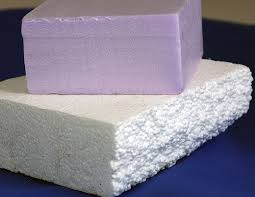 1.8.2. Poliüretan
Köpük ve kalıplanmış olarak kullanılır. Poliüretan köpüğün yapısı açık (boş) hücre tipidir. Darbe hâlinde hücrelerde hava dışarıya kaçıp darbeden sonra tekrar hücre tarafından emilir. Elastiki olan poliüretanın yastıklama özelliği çok iyi olup nem emmez. Yerinde uygulamada ise köpüğün ürüne yapışmasını önlemek için ambalajlanacak ürün polietilen bir film ile sarılır. Sarılan ürün, uygun taşıma ambalajına yerleştirildikten sonra kutudaki bütün boş yerler PE köpük ile doldurulur. Ambalajlanacak ürün ve kutunun kendisi birlikte bir kalıp görevi yapar. Burada yapılan işlem basit olup bir köpük tabancası ile uygulanabilir.
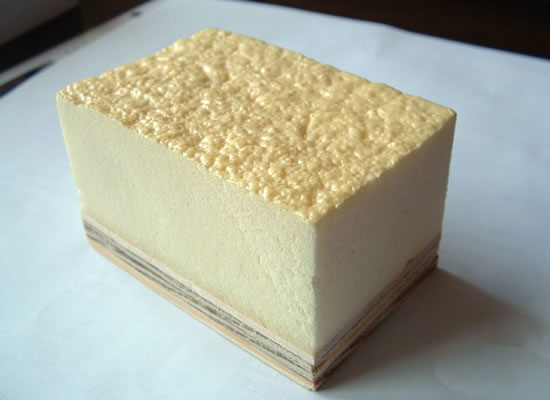 1.8.3. Köpük PE
Kapalı (dolu) hücreli esnek ve hafif bir malzeme olan köpük PE'nin kimyasal özelliği iyidir. Köpük PE iki şekilde piyasadan temin edilebilir. Bunlar çapraz bağlı ve düz bağlı olarak sınıflandırılır. Çapraz bağlı PE daha pahalıdır ve daha da ağırdır fakat yastıklama özelliği diğer tip PE'den çok iyidir. Köpük PE büyük bloklar hâlinde satılır ve kesilip bi- çilerek istenilen şekil verilebilir. Ayrıca hem ısıl olarak hem de adheziv (yapışmayı sağlayan film tabaka)  uygulayarak yapıştırılır. Dolayısıyla değişik şekilde yastıklama malzemeleri kolaylıkla elde edilir. Köpük PE çok değişik amaçlar ve farklı uygulamalar için kullanılır. Örnek olarak evlerde kullanılan elektronik aletlerin taşınması sırasında köşe takviye parçası veya sargılanması için kullanılır.
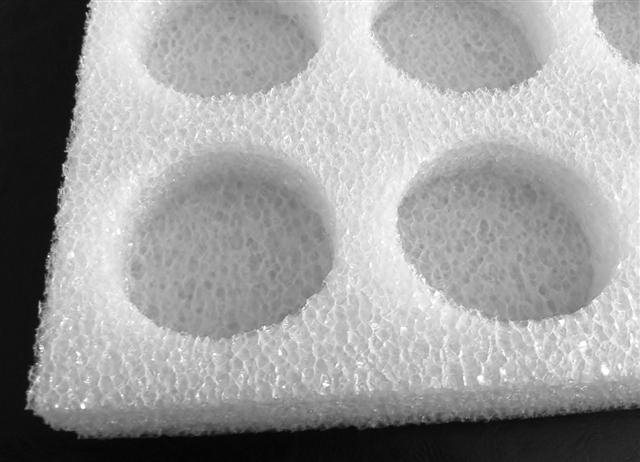 1.8.4. Hava Kabarcıklı Film
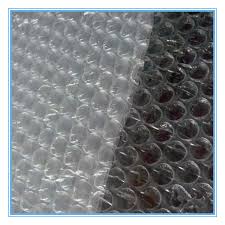 Genellikle katmanları arasında hava kalan iki PE filmden oluşur. Rulolar  hâlinde tedarik edilip küçük cisimleri sarmak için kullanılır. Ayrıca paletli olarak sevk edilen beyaz ev eşyalarının dış ambalajı olarak da kullanılır. Hava kabarcıklı filmler oldukça dayanıklı, temiz ve paslandırıcı etkisi olmayan ambalajlama malzemeleridir. Nem emmez. Yastıklama özelliği ani darbelere karşı korunması gerekli cisimler için uygundur. Fakat titreşimlere karşı pek etkin koruma sağlamaz.
1.8.5. Tahta Yünü (Ekselsiyör)
Ambalajın içinde ve korunması arzu edilen ürünün etrafındaki boşluğu doldurmak için kullanılan geleneksel bir yastıklama malzemesidir. Performansı, yoğunluğuna ve nem içeriğine bağlıdır. Sebze ve meyve ambalajından çeşitli mühendislik ürünlerinin ambalajına kadar kullanılır. Tozlu bir malzeme olduğu için sanayileşmiş ülkelerde sebze ve meyve ambalajlamada kullanılması pek kabul görmemektedir. Mühendislik ürünleri için ise tahta yününün içerdiği nem paslanmaya neden olabilir. Diğer taraftan başka ürünlere göre bazı avantajlar sunar. Doğal bir ürün olması sebebiyle bazı hediyelik eşya ambalajlarının doğallığını yansıtmak için yararlanılır.
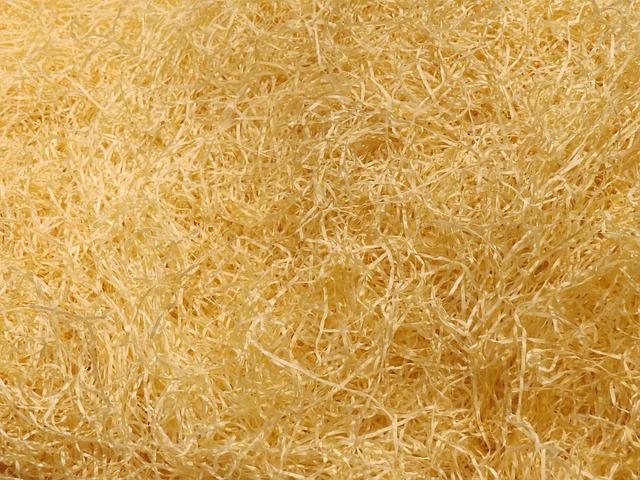 1.8.6. Kırpık Kâğıtlar
Tahta yünü ile aynı amaçla kullanılır. Ucuz ve kolaylıkla temin edilmesinin yanında bazı dezavantajları vardır. Yastıklama özelliği çok düşüktür. Nem emer ve hijyenik bir malzeme değildir. Bu nedenle sanayileşmiş ülkelerde pek kabul görmez.
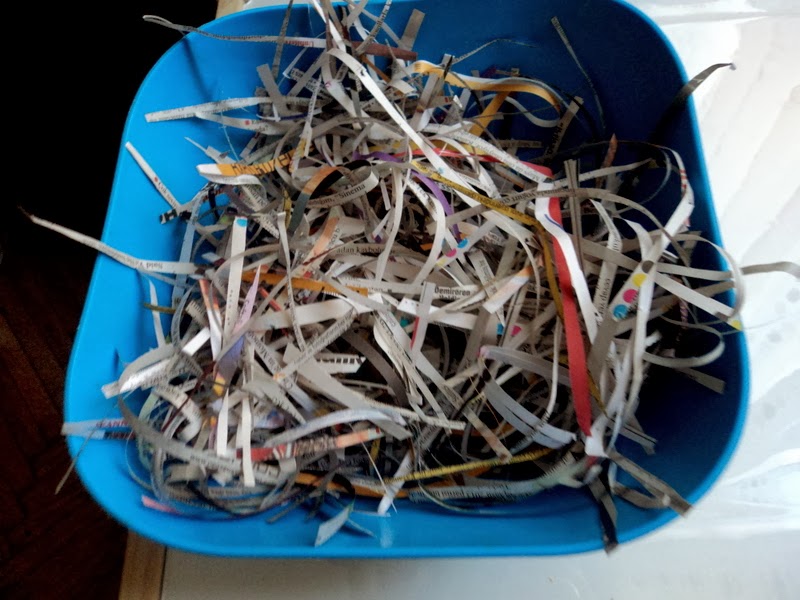 1.8.7. Oluklu Mukavva
Tek yüzlü oluklu mukavvalar sargılık olarak kullanılır. Oluklu mukavva darbe emme özellikleri sınırlı olup darbeden sonra orijinal hâlini almaz. Nemli ortamlarda yumuşar fakat geri  dönüştürüldüğünden  katı  atık  açısından  problem  oluşturmaz.  Ambalajın  içindeki camdan mamul ürünlerin birbirine çarpmasını engeller. Şekli düzgün olmayan ürünlerin ambalaj içinde savrulmasını engeller. Ayrıca mobilya, aksesuar ve makine parçalarının ambalajında da oluklu mukavva kullanılır.
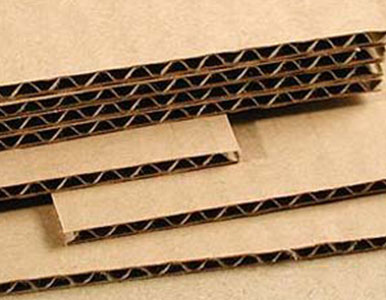 1.8.8. Hava Yastıkları
Hava yastıkları çok özel korunma gereksinimleri olan ambalajlama uygulamaları için kullanılır. Yeni bir çalışmadır. Ürün ambalajının içine yerleştirildikten sonra ambalaj ile ürün arasındaki boşluk, sonradan şişirilen yastık kılıfı benzeri hava yastıklarıyla olası darbelere karşı korunur. Hava yastıkları, ürünleri nakliye sırasında zarardan korumak için uygun bir yoldur. Yüklerin kayma ve devrilmesine karşı direnci, nakliye sırasında ürünlerin bir arada durmasını sağlayıcı hacmi ve boşlukları doldurabilen yapısı vardır. Hava yastıkları tonlarca basınca dayanabilir.
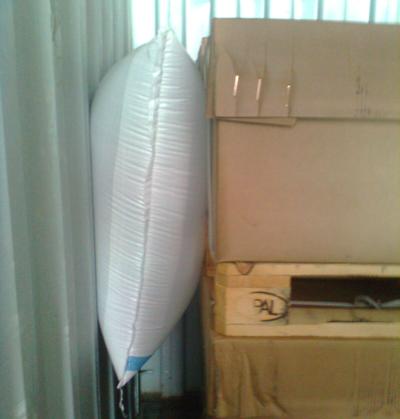 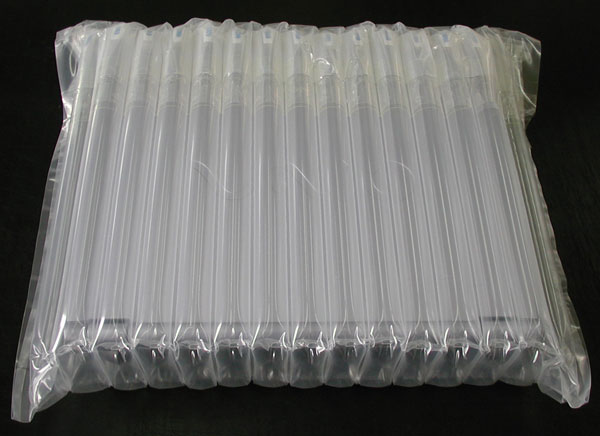 1.8.9. Doğru Yastıklama Malzemesi Sağlanmasında Belirlenmesi GerekenTemel Ölçütler
Yastıklama  malzemesi  seçilirken  ambalajlanacak  ürünün  şekli,  boyutu  ve ağırlığı  daima  göz  önünde  bulundurulmalıdır.  Darbe  ve  titreşim  açısından ürünün kırılganlığı, hangi cins ve büyüklükte bir darbenin ürüne hasar vereceğinin hesabı yapılmalıdır.
Ürünün dağıtımında ortaya çıkacak şok ve titreşimler ürün depoda, ambarda ve limanda nasıl bir işlem ile karşılaşacağı ve değişik taşıma yöntemlerinin ürün ve ambalajına etkileri bilinmelidir.
Alternatif yastıklama malzeme ve yöntemlerinin özellikleri, maliyet ve temin edilebilme imkânı bilinmelidir.
1.9. Çemberleme
Taşıma ambalajlarını kapatmak, desteklemek ya da istenmeyen kişiler tarafından açılmasını önlemek için metal ya da metal olmayan çemberlerle çemberleme yapılır. Bu çemberin dayanıklılığı gerilme dayanıklılığı cinsinden ifade edilir. Kesitleri farklı olan malzemelerin karşılaştırılması için kopma direncinden yararlanmak daha uygundur. Kopma direnci, gerilme dayanıklılığı ve kesit alanının çarpımı ile elde edilir. Plastik çemberlerin kopma direnci ancak % 40’tır.
Çemberler; ham madde, en, kalınlık, yüzey işlemesi ve rengine göre çok değişir. Karton kutular için en yaygın 13 mm eninde 0,5 ile 0,9 mm arası kalınlığında PP çemberler kullanılır. Naylon, polyester ve çeşitli kopolimerlerden oluşan daha dirençli ancak biraz pahalı plastik çemberler de üretilmektedir.
Gerilim altında  tutulan  plastik  malzemeler,  kendi  özelliklerine  göre  zaman  içinde esnekliğini kaybeder
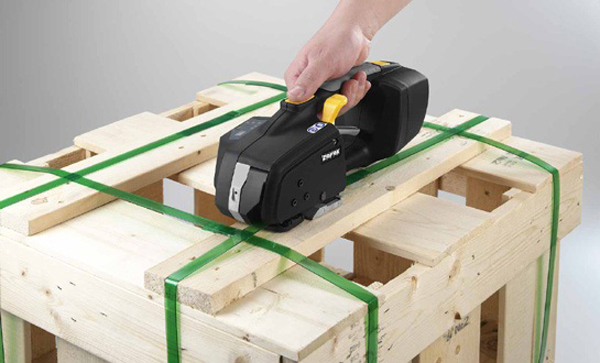 2. AHŞAP VE KÂĞIT KÖKENLİ AMBALAJLAR- 2.1. Ahşap Kökenli Ambalajlar
2.1.1. Ahşap Ambalajlarda Temel Ölçütler
	Dünyanın en eski ambalajlarından ahşap ambalaj;  sertlik ve dayanıklılık özelliklerinden dolayı ağır kırılgan yüklerin, havalandırma özelliğinden dolayı taze meyve ve sebzenin ambalajlanmasında yaygın olarak kullanılır. Ahşap ambalaj en ucuz ambalajdır, varsayımı bugün artık tümüyle geçerliliğini yitirmiştir. Yüksek kaliteli keresteden yeni teknolojilerle üretilen sandıklar, ilkel teknoloji ve uygun olmayan keresteden üretilen sandıklar arasında fiyat farkı  mevcuttur.  Ancak burada  sonuç önemlidir.  Sonuçta ucuza temin edilen sandık üstlendiği işlevi yerine getiremeyip içindeki ürüne zarar verdiğinden daha pahalıya mal olur.
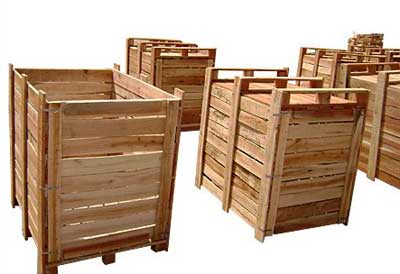 Ahşap ambalajın malzemesi odundur. Odunun yoğunluğu 0,32 g/m3ten 1,15 g/m3’e kadar değişir. Yoğunluğu yüksek odunların çivi tutma özellikleri ve direnci yüksektir. Ancak büyük çatlama ve büzülme özelliği gösterir. Odunlar dayanım ve çivi tutma özelliklerine göre dört gruba ayrılır:
Yumuşak,   hafif   sert   odunlar;   çam,   ladin,   kestane,   kavak,   ıhlamur   gibi ağaçlardan oluşur. Bu gruptaki odunlar, ikinci gruba göre daha fazla çatlamaya eğilimi olan odunlardır.
Büyük çivi tutma gücü olan karaçam, sarıçam gibi ağaçlardan oluşur.
Orta  sertlikteki  odun  cinslerini  kapsar.  Bu  grup  2.  grup  ile  aynı  fiziksel dayanıklılıkta ve çivi tutma gücündedir, çatlamaya karşı daha dayanıklıdır. Bu grup, telli kontrplak kutuların birçok kısmının yapımında kullanılır.
Bu  grup  meşe  dişbudak,  ceviz,  kayın  gibi  sert  odunları  içerir.  Bu  gruptaki ağaçların işlenmesi zordur, bunlarla çok sağlam telli ve kontrplak kutu yapılır. Kutu  yapımında  kullanılan  odunun  rutubetinin  %  15  dolayında  olması  ve malzemede çatlak, yarık, çapraz damar, çürük, böcek yeniği gibi kusurların olmaması verimli bir ahşap ambalaj elde edilmesi için çok önemlidir. Ayrıca kutu  üretiminde  kullanılacak  ahşapta,  budak  büyüklüğünün  genişliğin  üçte birinden fazla olmamasına, çivi çakılacak yerlerin budaksız olmasına dikkat edilmelidir. Ahşaptaki nem oranı da dayanımını etkileyen önemli faktörlerden biridir. Ahşaptaki nem miktarı azaldıkça dayanım artar.
2.1.2. Ahşap Ambalaj Sağlanmasında Belirlenmesi Gereken Temel Ölçütler
Kerestenin  yoğunluğu,  dayanıklılığı  ve  çakılan  çivilerin  kolay  ya  da  zor sökülmesiyle   direkt    orantılıdır. Kuruduktan   sonra   yoğunluğu   640 kg/m3 ten yüksek olanlar ambalaj için kullanılmamalıdır. Benzer şekilde yoğunluğu 350 kg/cm3  ten düşük olan kereste ise sandık üretmek için yeterli derecede dayanıklı olmaz.
Kerestenin nem içeriği: Biçilen kerestenin büyük bir çoğunluğunun nem içeriği % 30 - 40 arasındadır. Ambalaj için en uygun kerestenin nem miktarı % 15 – 20 olmalıdır. Bu sayı, kuruduktan sonra kerestenin çekmesiyle taşımada ağırlık tasarrufu bakımından önemlidir.
Kerestenin  kalitesi:  Biçilen  kerestenin  hafif  ya  da  ciddi  birtakım  hataları olmamalıdır.
Kullanılan    çiviler:    Ahşap    sandıkların    oluşturulmasında    ve    kapağının çakılmasında çok çeşitli çiviler kullanılır. Oluklu ya da özel diş açılmış çivilerin kullanılması tercih edilmelidir.
Kullanılan kerestenin boyutları: Ahşap esaslı kutu ya da sandık üretmek için uygun boyutlu kerestenin seçilmesi hem ekonomik nedenlerle hem de ortaya çıkan ambalajın dayanıklılığı için çok önemlidir.
Sandığın içine konulacak ürünün ağırlığı, sandık seçiminde göz önüne alınması gereken bir başka noktadır.
2.1.3. Ahşap Kökenli Ambalaj Çeşitleri- 2.1.3.1. Paletler
2.1.3.2. Sandıklar- Çivili sandık
Bunlar; bir dip, iki yan, iki baş ve bir kapağın birbirine çiviyle tutturulmuş paralel yüzlü ahşap ambalajlardır. Kullanım alanına göre çok değişik monte edilmiş çivili sandıklar mevcuttur.
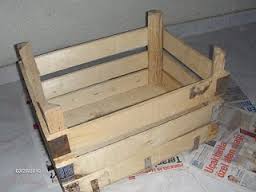 Lata sandık
Tüm elemanları belirli aralıklarla dizilmiş latalardan oluşmuş, yan ve baş elemanları köşe ve baş çıtaları ile tutturulmuş sandıktır. Bu sandıklar dıştan gelen gerilimlere çıtaları sayesinde karşı koyarlar. Latalı sandığın bu özelliği diğer sandıklarda yoktur. Lata sandığın dayanıklılığını artırmak için metal şerit çember de kullanılır. Lata sandığın yapımında kullanılan ahşapların seçimi, üzerine binen yüke göre yapılmalıdır. Lata sandıklarda köşegen olarak  kullanılan  yapı  elemanları  çok  önemlidir.  Lata  sandıklarda  köşegen  yerleştirme, paralel ya da dik yerleştirmeye göre dayanıklılığı on kat artırır.
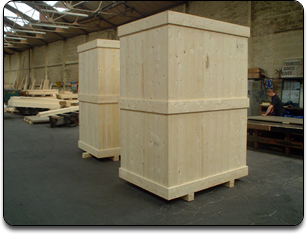 Papel
Demonte sandık malzemesi niteliğindeki papel, özellikle kavak ağacı olmak üzere soyulmaya uygun yumuşak ağaç tomruklarının istenilen milimetrik boyutta, otomatik torna makinelerinde seri ve çok hızlı bir şekilde soyularak 3,8 mm'den 8 mm'ye kadar kalınlıkla elde edilir. Soyulduğunda çok yaş durumda olan papellerin modern üretim tesislerinde bulunun  özel  kurutma  fırınlarında  fazla  nemi  alınarak  dayanımı  artırılır.  Böylelikle küflenmesi önlenir ve çok hafifler. Fırınlanan papeller, bağlama şeritleriyle bandajlanarak paketlenir. Papeller, tel dikiş  ya  da agraf makineleri  kullanılarak üretilen  meyve,  sebze sandıklarının  ana  malzemesini  oluşturur.  Acil  sandık  gereksinimlerini  karşılamak  için papeller  büyük  bir  olanaktır.  Sandıklara  konulacak tarımsal  ürünün  toplandığı  alanlarda papellerden  üstü  açık  Hollanda  tipi  sandık  üretmek  çok  kolaydır.  Ayrıca  gerektiğinde papeller palet tahtası işlevini de görebilir.
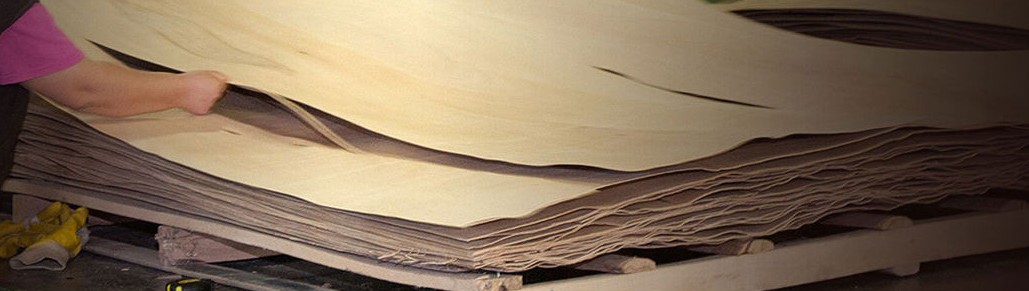 Tel dikişli sandık
Tel dikişli sandık; temiz, kokusuz, pürüzsüz yüzeyli, milimetrik boyutlu, fırınlanmış papeller ile çıtaların, özel alaşımlı dirençli tellerle çok duyarlı otomatik makinelerde dikilmesiyle oluşturulur. Tel dikişli sandıklar düz ve korumalı ortamlarda taşınmalı, depolanmalıdır. Tel dikiş sandığın yapımında üçüncü grup ve dördüncü grup ahşaplar kullanılır  ancak  kullanılan  malzemede  budak  çapraz damar  gibi  kusurların  olmamasına, ahşaptaki rutubetin % 10 dolaylarında olmasına özellikle dikkat edilmelidir.
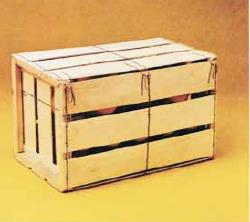 Çivili sandığa göre daha ekonomik olan tel dikişli sandıkların darbelere karşı direnci daha azdır ve düzgün istiflenmeleri olası değildir. Ancak açılır katlanır özellikte üretilen tel dikişli sandıkların büyük kullanım avantajları vardır. 
Bunlar:
- Açılır katlanır özelliği nedeniyle boş iken düz tabakalar hâlinde durur. Böylece 	ürün 	dolum yerinde, stoklamada ve özellikle taşımada çok büyük ölçüde maliyet 	ve alan tasarrufu sağlar.
- Çok kısa  zaman  dilimi  içinde montajı yapılarak kullanıma  hazır  hâle getirilir. 	İçindeki ürünü kontrol amacıyla defalarca açıp kapamak müm- kündür.
- Ana malzemesi olan papeller özel kurutma fırınlarında kurutulduğundan son 	derece hafiftir. Küflenmez, üstelik özel dizaynı nedeniyle ürünün doğal 	havalanmasını sağlar.
- Nem, su ve diğer iklim koşullarına dayanıklıdır.
- Bağlantı telleri esneklik sağladığından içindeki ürünü sallanma, düşme, basınç, 	çarpma gibi etkilerden korur.
- Kullanılan ileri teknolojiler nedeniyle kısa zamanda ve çok büyük ölçekte üretilir.
- Ürünün özellik ve konumuna uygun olarak paletli ya da demonte parçalar hâlinde 	üretilir.
- Çok geniş bir kullanım alanına sahiptir.
Katlanabilir sandık
Katlanabilir sandık kapak ve kenar yapı elemanlarının demontajına gerek kalmadan katlanabilme özelliğine sahip sandıklardır. Bu sandıklarda taşıyıcı palet doğrama kalitesinde çam kerestesi, çivi ve yapıştırma ile birleştirilir. Taban ve kenarlar; iç basınca karşı yan panoları takviye eden galvanizli metal parçalarla donatılır. Ancak tel kullanımının yarattığı sağlamlık ve esneklik ölçüsünü yakalayabilmek için papel yerine tahta plakalar ya da yaygın olarak suya dayanıklı kontrplak parçaları kullanılarak üretilir.
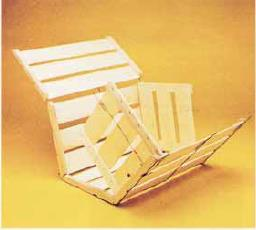 Dibi kendiliğinden kapanan sandık
Paletsiz, çok hafif, katlı hâlde çok az yer tutan küçük boyutlarda katlanabilir sandıktır. Hiçbir alet ya da birleştirme parçası kullanmadan süratle hazır hâle getirilme, sağlamlık, boşken depolamada yer kazanma, standart ya da ölçü üzerine üretim mallarının güvenliği, tasarım, içindeki ürünün kimliğini belirtme avantajı, kilitleme olanağına sahiptir. Dibi kendiliğinden   kapanan   sandıklar   6   ya   da   10   mm'lik   kontrplaktan   üretilir.   Tekrar kullanılmayan ve tekrar kullanılabilen tipleri mevcuttur. Bu sandıklarda yan plakalarda, elle tutma oyuklar, kulplar, kapak üzerinde kilitleme mandalları mevcuttur.
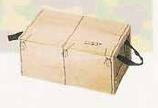 2.2. Kâğıt ve Kâğıt Esaslı Ambalajlar
Gerek doğaya gerekse insan sağlığına etkisinin en az olması ve geri dönüşümünün kolay ve sonsuz olması nedeniyle kâğıt ambalaj çevreye ve sağlığa saygılı tüm kullanıcılar tarafından tercih edilen ambalaj türüdür.
Kâğıt ve kâğıt esaslı ambalaj çeşitleri arasında sargılama kâğıtları, kâğıt torbalar, karton ambalajlar, kâğıt esaslı viol ve tepsiler, kompozit kutular, oluklu mukavva kutular, kâğıt esaslı variller, kartlı ambalajlar sayılabilir.
2.2. Kâğıt ve Kâğıt Esaslı Ambalajlar
Kâğıt kökenli ambalaj malzemelerinin kullanım alanları şöyle sıralanabilir:
- Konserve kutularının, makarna paketlerinin, çikolata paketlerinin ihracat için bira, şarap 	ve şampanya ile  diğer içki şişelerinin bir araya getirdiği mukavva kutular olarak,
- Çeşitli margarin, peynir, tereyağı paketlerinin bir araya getirilerek toptancı ve perakendecilere 	naklinde kullanılan kutular olarak,
- Çeşitli  tekstil  mamullerinin  perakende  satışında,  elde  taşımayı  kolaylaştıran karton çantalar 	olarak,
- Ayakkabı sanayinde gönderme kutuları olarak,
- Metalden yapılmış çeşitli küçük mamuller, pense, tornavida ve çeşitli elektrikli ev aletleri, 	buzdolabı, televizyon gibi yerlerde ikincil ambalaj olarak kullanılır.
Ambalaj malzemesi olarak kâğıt ve kartonun tercih edilmesinin sebepleri şunlardır:
- Maliyeti azdır.
- Günümüzün  büyük  problemlerinden  olan  çöp  ve  atıkların  yok  edilmesi sorununun da 	hâlledilmiş olması tercih sebebidir. Çünkü yakılarak ve eritilerek zararsız hâle getirilebilir.
- Az yer tutar.
- Depolama ve taşıma masrafları düşüktür.
2.2.1. Sargılama Kâğıdı
Kraft  kâğıtlar:  Genellikle  iğne  yapraklı  yumuşak  ağaçlardan  elde  edilen dayanıklı bir kâğıt çeşididir.Kraft kâğıt çok sağlam bir üründür. Genellikle 70 – 180 g/m² ağırlığında üretilir. Sağlam ve hafif sarma işlemi için kullanılabilir.
Taklit kraft kâğıtlar: Kraft kâğıdı kadar dayanıklı olmamakla beraber ucuz olmaları nedeniyle kraft kâğıdı yerine kullanılabilir.
Süfit kâğıdı: Üzerine baskı yapılabilir. Daha çok küçük torba, poşet yapımında etiket olarak ve folyo laminasyonlarında kullanılır.
Parşömen kâğıdı: Parşömen kâğıtlar kokusuz, tatsız, yağ ve suya dayanıklı saf selüloz kâğıtlardır. Yağlı bisküvi ve diğer unlu mamuller, tereyağı, margarin, peynir, taze ve kızarmış balık, kırmızı ve beyaz ambalajlanmasında geniş ölçüde kullanılır.
Taklit  parşömen  kâğıdı:  Et,  sosis,  salam  gibi  yüksek  oranda  yağ  içeren gıdaların, tereyağı ve margarinlerin ayrıca kokunun muhafazasına  da imkân verdiğinden kahve, hazır çorba ve nem geçirmez özelliği olduğundan hem yağ hem su oranı yüksek gıdaların ambalajlanmasında kullanılır.
2.2.1. Sargılama Kâğıdı
Hutpak kâğıdı: Düşük gramajlı ve dayanıklı bir kâğıt olup daha çok meyve ve sebzelerin ambalajlanmasında kullanılır.
Neme    dayanıklı    kâğıtlar:    Nemli   koşullarda   uzun   süre   özelliklerini koruyabildiklerinden özellikle balık ve et ambalajı olarak uygundur.
İpek kâğıtlar: Kolaylıkla bükülebilen ve hava geçirgenliği çok yüksek olan malzemelerdir.  Özellikle  limon  portakal  gibi  ürünler  için  sargılık  olarak kullanılır.
Ondüle kâğıt: Ondüle kâğıt A ve B dalga yani iri ve ince dalga olarak üretilen bu mamul biri düz diğeri ondüle şeklindeki kâğıttır. Değişik enlerde, çeşitli ürünlerin ambalajlanmasında kullanılan bir materyaldir. Bobin olarak üretilir ve kilogram cinsinden satılır. 1 m²  nin ağırlığı yaklaşık 175–225 gram arasındadır.
2.2.1.1. Sargılama Kâğıdı Sağlanmasında Belirlenmesi Gereken Temel Ölçütler
Sargılama    kâğıdının    yüzey    formasyonu    hem    sargılama    makinesinde işlenebilmesi hem  de  baskı  uygulanabilmesi  için  önemlidir.  Yüzeyi  düzgün  olmalı  ve üzerinde gevşek elyaf, boşluk ve diğer hatalar bulunmamalıdır.
Temel ağırlıkta kabul edilen toleranslar +,- % 10 olup ortalaması +,- %5’tir.
Katlanmaya  dayanıklı  olmalıdır.  Bükülerek  sarılan  şekerleme  kâğıtlarında olduğu gibi sargılama kâğıtlarında da kâğıt yırtılmadan ve kopmadan birçok kez bükülebilmelidir.
Sertlik, hızlı çalışan makinelerde kullanılacak kâğıtlarda bulunması gereken bir özelliktir.
Kâğıdın   çekme   direnci;   otomatik   ambalajlama   makinelerinde   ve   baskı uygulamalarında  çok  önemlidir.  Normal  olarak  hem  makine  doğrultusunda
2.2.1.1. Sargılama Kâğıdı Sağlanmasında Belirlenmesi Gereken Temel Ölçütler
(MD) hem de karşı yönde (CD) kâğıt rulosunun eni doğrultusunda ölçülür.
Otomatik  sargılama  makinelerinde  kullanılacak  kâğıtlarda  yeterli  yırtılma direnci bulunması önemlidir. Bu direnç hem makine doğrultusunda hem de eni doğrultusunda ölçülür.
Elyaf yönü kâğıt ile beslenen sargılama makinelerinde levhanın uzun kenarına paralel olması istenir.
Sargılama kâğıtları için uluslararası kabul edilmiş tek standart, bu kâğıtların sarıldığı bobinin göbeğinin çapıdır. 70 mm, 76 mm ve 152 mm olmak üzere üç farklı bobin çapı vardır.
2.2.2. Kâğıt Torbalar
Kâğıt torbalar en ekonomik ambalajlardır. Bu torbalar şeker, tuz, patates gibi çeşitli toz ve katı çimento gibi endüstriyel ürünlerin paketlenmesinde kullanılır.
Torba üretiminde kraft kâğıdı, yağlı ve glasin, sülfit   kâğıtları kullanılır. Yağlı ve glasin kâğıtlar yağ, koku bariyeri gerektiren ürünlerin ambalajında kullanılır. Sülfit kâğıdı ise 3 kg’dan küçük kâğıt torbaların üretiminde kullanılır.
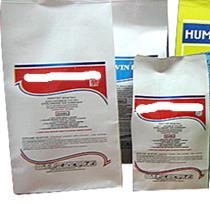 2.2.2. Kâğıt Torbalar
Kâğıt torbalar çeşitli boyutlarda üretilir. Ayrıca körüklü ve saplı olarak üretilen kâğıt torbalar  da  mevcuttur. Körüklü  torbalar, hacimli  ürünlerin ambalajlanmasında kullanılır. SOS adı verilen kâğıt torbalar, kraft kâğıttan tek ya da çok katlı kâğıttan üretilir. Pirinç, şeker, un gibi ürünlerin ambalajı olarak kullanılır. Gül dipli torbalar diye adlandırılan el çantası tipi kâğıt torbalar, SOS tipi kâğıt torbalar gibi aynı amaçla kullanılır. Kâğıt torbalar, tek ya da çok katlı kâğıttan üretilir. Ancak kâğıt torbaların bariyer gücünü artırmak için kaplanır ya da alüminyum ve plastik filmlerle lamine edilir.
2.2.2.1. Kâğıt Torba Sağlanmasında Belirlenmesi Gereken Temel Ölçütler
Kâğıt torba içinde ambalajlanacak ürünün yoğunluğu, cinsi, birim ağırlığı, özel gereksinimler
Ürünün özelliklerine ve özel gereksinimlerine bağlı olarak torba üretiminde kullanılacak kağıdın cinsi, özellikleri
Torbanın boyutları, baskı yönergesi, miktarı
Kâğıt  torbaların  dolum  şekli,  eğer  makine  kullanılacak  ise  makinenin  tipi, modeli
2.2.3. Karton Kutular
Teknolojik gelişmeler sonucu, karton kutu üreticisine büyük imkânlar sunan kartonlar mevcuttur. Neme karşı dirençli, kolay katlanabilir, gıdaya uygun, ağartıcı kullanılmadan üretilmiş; PE (polietilen), PP (polipropilen) ya da PET (polietilentetraftalat) film ile lamine edilmiş hazır kartonlar mevcuttur. Özel olarak yetiştirilmiş uzun elyaflı ağaçlar kullanılarak üretilen kartonlar, klasik kartonlardan daha düşük gramajdadır.
Karton kutu yalnızca karton olarak üretilmez. Kartonun tek başına sertlik, patlama, kopma, nem ve su bariyer değerlerinin yetmediği yerlerde, yani içine konulacak ürünün özelliklerine göre karton ambalaj üretiminde kullanılan kartonlar, bazı özel işlemlere tabi tutulur. Bir başka iç ambalajla desteklenir, kullanılan karton empregne (film kaplama) ya da lamine edilir.
Kartonun diğer ambalaj malzemeleri ile birlikte kullanımıyla üretilen karton kutuların kullanım alanları  daha  da genişler.  Yağlı  bir  gıda ürünü,  dondurulmuş  bir  deniz ürünü ambalajlanmasında da kombinasyonlu karton kutulardan yararlanılır. Karton kutunun üretimine başlamadan önce kutunun yapısı tasarlanır.
2.2.3.1. Karton Kutu Sağlanmasında Belirlenmesi Gereken Temel Ölçütler
Ambalajlanacak ürünün şekli, büyüklüğü, birim ağırlığı ve ürünün yapısı, gıda ise özel gereksinimleri ayrıntılı olarak bilinmelidir.
 Kutu  üretiminde,  kullanılacak  ürüne  göre  seçilen  kartonun  özellikleri  (kaç gramdan hangi özelliklere sahip kartonla kutunun üretileceği) tespit edilmelidir.
Kutu  taslaklarının  tipi,  mümkünse  Avrupa  Kutu  Üreticileri  Derneğinin  kod numarası  kullanılarak  ilgili  ölçülerin  ayrıntılı  bir  teknik  çizim  üzerinde açıklanarak yapılması kutu üreticisinden istenmelidir.
Baskı yönergesi olmalıdır.
Gereksinim duyulan miktar (Karton kutular, ideal koşullar olan 20-250C’de %50 nem ortamında bile en fazla üç ay depolanabilir.) belirlenir.
2.2.4. Kâğıt Esaslı Viol ve Tepsiler
Kâğıt esaslı viol ve tepsiler, kalıplanmış kâğıt hamurdan üretilen tepsilerdir. Bunlar yumurta, taze et, sebze ve meyve ambalajı olarak kullanılır. Viol ve tepsi üretiminde kullanılan ham madde kalıplanmadan önce renklendirilebilir.
Tepsi ve viollerin üretiminde geri dönüştürülen atık kâğıt da kullanılır. % 100 atık kâğıttan üretilen viol ve tepsiler mevcuttur. Oldukça hafif olan kâğıt viol ve tepsiler, iyi bir emme özelliğine sahip olup üst üste istiflenebilir. Hava ve su buharı geçirgenliğine sahip olan bu ambalajlar, özellikle taze meyve ve sebzelerin taşınması, depolanması sırasında kullanılır. Hafif olmaları önemli bir avantajdır. Nakliye maliyetlerini yükseltmez.
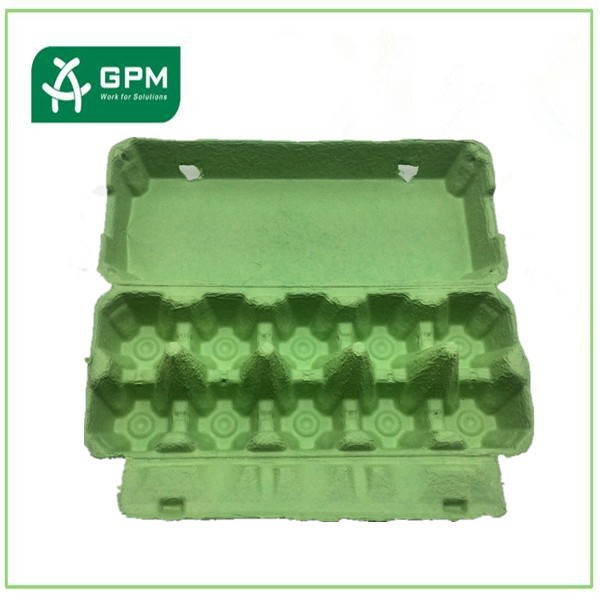 2.2.5. Kompozit Kutular
Kompozit ambalaj malzemeleri en az iki farklı malzemenin tam yüzeylerinin birleştirilmesi ile elde edilir. Farklı malzemelerin birlikte kullanımındaki amaç dayanıklılığı artırmak, esnekliği artırmak ve malzemelerin kendilerine özgü özelliklerini birleştirmektir.
Bu ambalajlar genelde evlerde kullanılan hazır çorbalarda, meyve sularında karşımıza çıkar. Bu kutuların en büyük avantajı metalden daha ucuz ve hafif olmalarıdır. Ayrıca çok çeşitli kapak kullanımına uygundur. Metaller kadar neme dayanıklı ambalajlar değildir.
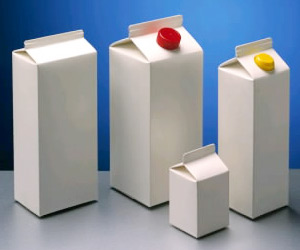 2.2.5. Kompozit Kutular
Plastik-alüminyum kompozit ambalajlar
Karton-polietilen kompozit ambalajlar
Kâğıt-polietilen kompozit ambalajlar
Plastik-kâğıt-alüminyum kompozit ambalajlar
Kâğıt-alüminyum kompozit ambalajlar
2.2.6. Oluklu Mukavva Kutular
Oluklu mukavva, bir veya daha fazla oluklu tabakanın alt ve/veya üst yüzeylerinin düz tabaka ile kaplanmasıyla meydana gelen mamuldür. Oluklu mukavva kutular, en yaygın kullanıma sahip ambalaj malzemesi olup lineer denilen iki dış kâğıt ve ondüle denilen bir ara kâğıttan oluşan oluklu mukavvadan üretilen içindeki ürünü koruyan, taşıyan ve satılmasına yardımcı  olan  ambalajlardır.  Dış  ambalaj  olarak  adlandırılan  oluklu  mukavva  kutular, dağıtım sistemlerinde deniz ve hava taşımacılığına uygun ambalajlardır. Özel gereksinimlere uygun olarak kaplama kullanılarak da üretilirler. Oluklu mukavva kutular, içlerine konulan ürünü korumadaki üstünlüklerinin yanında üzerlerine baskı yapılabilmesi, hafif oluşları nedeniyle değişik amaçlarla kullanılır.
2.2.6.1. Oluk Tipleri
A dalga (iri dalga): Bir metredeki oluk sayısı 104 – 125, oluk yüksekliği 4,5 mm - 4,7 mm arasında olan oluklu mukavvadır. Taşıyıcı olmayan ürünlerin ambalajlanmasında ve birçok sıra üst üste istiflenecek ambalajların yapımında; yastık görevi yapmaları ve çok emici olmaları nedeniyle ara bölme, takviye vb. malzemenin yapımında başarıyla kullanılır. A tipi oluklu mukavva en iyi alt ve üst sıkıştırma dayanıklılığı gösterir. Genellikle sebze ve meyve kutularının üretiminde kullanılır.
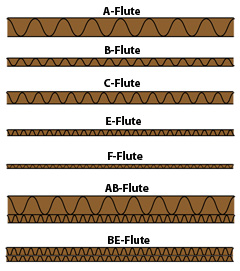 2.2.6.1. Oluk Tipleri
B dalga (ince dalga): Bir metredeki oluk sayısı 150 – 184, oluk yüksekliği 2,1 mm - 2,9 mm  arasında olan oluklu mukavvadır. Oluk yüksekliklerinin ve dalga aralıklarının az olması nedeniyle yüzey ezilmesine karşı diğerlerinden daha dayanıklı olan B dalga, baskıya karşı daha uygun yüzeye sahiptir.
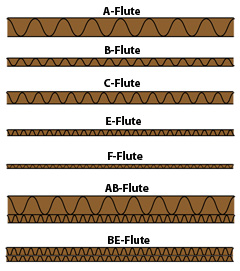 2.2.6.1. Oluk Tipleri
C dalga (orta dalga): Bir metredeki oluk sayısı 120 - 145, oluk yüksekliği 3,5 mm - 3,7 mm  arasında olan oluklu mukavvadır. C tip, A tipi gibi en iyi alt ve üst sıkıştırma dayanıklılığı sergiler.
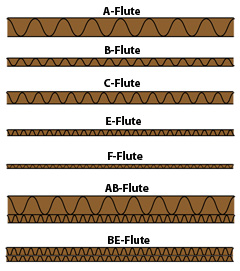 2.2.6.1. Oluk Tipleri
E dalga (mikro dalga): Bir metredeki oluk sayısı 275 - 310, oluk yüksekliği 1,15 mm  - 1,65 mm  arasında olan oluklu mukavvadır. İnce bir dalga olan E dalga  oluklular,  dayanıksız  tüketim  malları  ve  hediyelik  ambalajlar  için kullanılır.
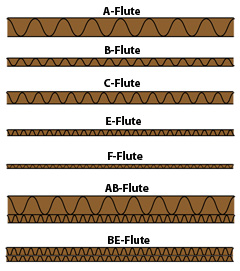 2.2.6.1. Oluk Tipleri
K dalga (çok iri dalga): Bir metredeki oluk sayısı 90 - 103, oluk yüksekliği 5,6 mm - 8,5 mm arasında olan oluklu mukavvadır.
2.2.6.2. Oluklu Mukavva Tipleri
Tek  yüzlü  oluklu  mukavva:  Bu  malzeme,  sargılama,  sıkıştırma  ya  da yastıklama amacıyla kullanılır.
Tek dalga oluklu mukavva: İç, dış ve oluklu tabakası olmak üzere üç kâğıttan oluşan oluklu mukavvadır.
Çift  dalga  oluklu  mukavva  (doppel):  A+B,  A+C,  B+E,  B+C  gibi  ikili kombinasyonla üretilir. Güçlü olmaları nedeniyle büyük yük taşıyabilir, üst üste istiflenmeye çok uygundur.
Üç dalga oluklu mukavva (triplex): A+B+E, B+A+C gibi kombinasyonlarla üretilir. Hacimli ve çok ağır ürünlerin taşınmasında kullanılır.
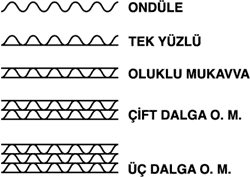 2.2.6.2. Oluklu Mukavva Tipleri
Oluklu mukavva kutular üretim şekline göre gruplandırılabilir: 
Geçmeli tip oluklu mukavva kutular
Katlamalı tip oluklu mukavva kutular
Sürgülü tip oluklu mukavva kutular
Bükülmez tip oluklu mukavva kutular
Hazır yapıştırılmış oluklu mukavva kutular
Kesikli tip oluklu mukavva kutular
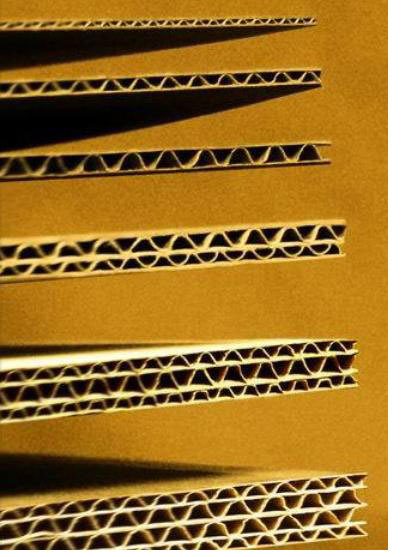 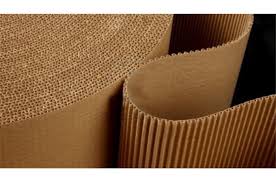 1
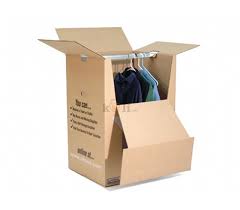 2
Ondüle
Single/Double
Askılı Elbise
Triplex Kutu
3
4
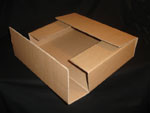 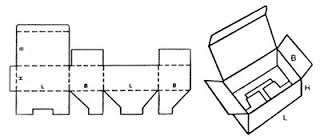 5.Kalıplı Kilitli
6. Kalıplı Sarma
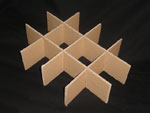 7. Kesikli Düz ara bölmeli
8. Çevre Takviye
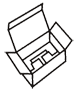 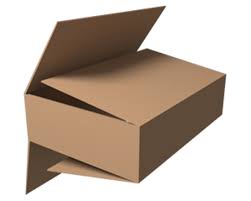 10.Kalıplı Kendinden Geçme Tabanlı
9.Tam Kapaklı Kutu
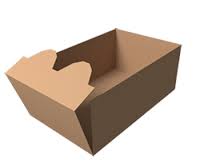 12.Klasik A box
11.Kalıplı Kilitli Tava
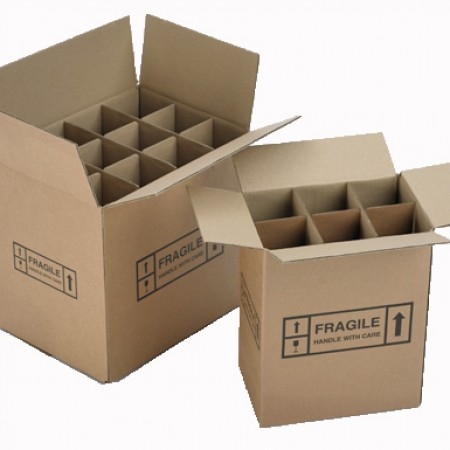 13. İç takım seperatörlü
14. Kalıplı özel tasarım
2.2.6.1. Oluklu Mukavva Kutu Sağlanmasında Belirlenmesi Gereken Temel Ölçütler
Kutu  üreticisi  ile  kutu  gereksinimi  olan  iki  tarafın  yakın  iş  birliği  bir zorunluluktur.
Ambalajlanacak   ürünün   biçimi,   boyutu,   birim   kutu   ağırlığı   ile   ürünün kendisinin spesifik gereksinimleri belirlenmelidir.
Oluklu mukavva üretimiyle ilgili temel bilgiler ve bu alanla ilgili gelişmeler hakkında mutlaka bilgi sahibi olunmalıdır.
Oluklu mukavva kutu siparişi veren firma üretimde kullandığı makineler, ham madde, üretim planları, kapasitesi gibi bilgilere sahip olunmalıdır. Mümkün olan en iyi ham maddenin kullanıldığından emin olunmalıdır.
Oluklu mukavvanın tipi, oluk şekli ve baz ağırlığı bilinmelidir.
Üretilecek oluklu mukavva kutunun uluslararası standartlara göre tanımlanmış şekli, ilgili ölçüler ve bunların teknik bir şekille belirlenmesi çok önemlidir.
Kutunun boyutu belirlenirken oluklu kutu üreticisinin oluklu levha boyutları bilinmeli ve kullanılacak levhadan en ekonomik olarak yararlanılmalıdır.
2.2.6.1. Oluklu Mukavva Kutu Sağlanmasında Belirlenmesi Gereken Temel Ölçütler
Kutunun sağlamlığını etkileyecek teknik ayrıntılar bilinmelidir.
Farklı boyutlarda oluklu mukavva siparişinden kaçınılmalıdır.
Oluklu mukavvanın boyutları palet boyutlarına mutlaka uyarlanmalıdır.
Kutunun üzerine uygulanacak baskıyla ilgili yönergeler çok önemlidir.
Sipariş miktarı çok önemlidir.
Oluklu  mukavva  kutular  paletlenmiş  olarak  kullanılacağı  yere  gelmelidir. Kutuların herhangi bir şekilde ambalajlama hatası yüzünden kesilmemiş ya da zedelenmemiş olması çok önemlidir.
Kullanılmak üzere oluklu mukavvaların depolanmasında depolama koşullarına özen  gösterilmelidir.  Doğrudan  zemine  konulmamalı,  kutuların  konulduğu yerde bir ızgara ya da palet olmalı ve depo % 50 bağıl neme sahip olmalıdır.
2.2.7. Kâğıt Esaslı Variller
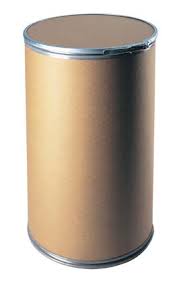 Kâğıt esaslı variller, genellikle kâğıt ve mukavva bazlı malzemelerden üretilir. Bu ambalajlar   iade   edilmeyen   tip   taşıma   ambalajlarıdır.   Bu   tip   varillerin   kapakları ambalajlanacak ürüne, dolum, taşıma ve depolama koşullarına göre mukavva, sac ya da plastik malzemeden üretilir.
2.2.8. Kartlı Ambalajlar
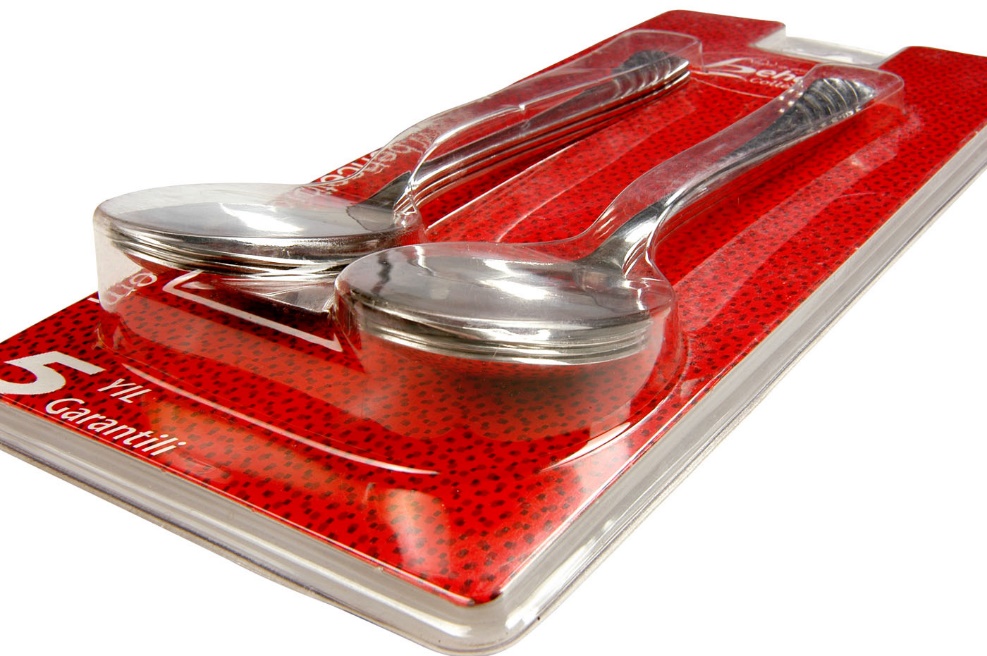 Düz bir parça kartonla paketlenecek ürünü desteklemek ve örtmek için şekillendirilmiş bir plastik filmden yararlanılarak oluşturulmuş ambalajlara kartlı ambalaj denir.
Kartlı ambalajların iki ana tipi mevcuttur:
	1. Blister ambalaj
	2. Skin (zar) ambalaj
Skin ve blister ambalajlar genellikle el aletleri, küçük oyuncaklar, pil, dolmakalem ambalajı için kullanılır. Ancak skin ambalajda gıdalar da paketlenir. Kartlı ambalajlama sistemlerinin avantajı, küçük parçalara kolay satış olanağı sunmasıdır. Kartlı ambalajlarda içine konan ürünler kaybolmaz ve arkasındaki kart, hem ürün hakkında gerekli bilgileri verir hem de ürünün satış cazibesini artırır. Blister ambalaj ise kapsül, tablet gibi ilaçların ambalajlanmasında kullanılır.
1. Blister
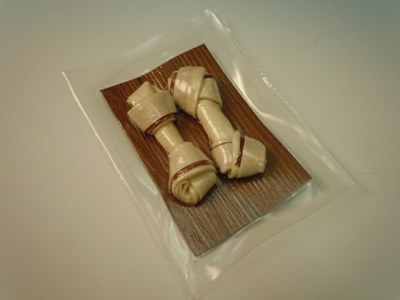 2. Skin (zar)
3. CAM, PLASTİK VE METAL KÖKENLİ AMBALAJLAR- 3.1. Cam Ambalajlar
Cam ambalaj bilinen en eski ambalaj maddelerinden biridir. Camın ham  maddesi silisli kumdur. Cam silis kumunun çeşitli katkı maddeleri ile birlikte yüksek sıcaklıklarda eritilerek şekillendirilmesinden meydana gelir. Cam ambalajlar içine konulan ürünün görülebilmesi nedeni ile tercih edilen bir ambalaj çeşididir.
Özellikle sıvı ve yarı sıvı mamullerin ambalajlamasında kullanılmaktadır. Kozmetik sanayi, kimya ve ecza sanayinde kullanılmaktadır. Doldurma ve taşıma esnasında fazla kayıp vermesi ve ağırlığı nedeniyle taşıma masraflarının yüksek oluşu cam ambalajının dezavantajları olarak göze çarpmaktadır. Avantajı ise parlak ve iç açıcı olmasıdır. Ayrıca hafif camların piyasaya çıkması alışveriş yapanları cezbetmiştir. Örneğin önceden 1 litrelik şişe 1240 g iken bugün 354 g ağırlığındadır. Cam şişe güven vericidir. Çok önemli bir özelliği de ürünün tat ve lezzetini etkilememesidir.
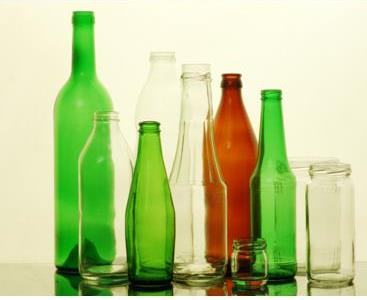 Cam ambalajların olumlu özellikleri:
Sert, sağlam ve kimyasal açıdan inert bir malzemedir. İçine konulan gıda ve içecek ile hiçbir etkileşim olmaz, zamanla aşınmaz ve bozulmaz.
Renkli olduklarında ürünü belirli düzeyde ışık etkisinden korur.
Gaz, su buharı, koku ve sıvı geçirgenliği yoktur.
İçine konulan ürün görülebilir. Böylece tüketici satın aldığı mal hakkında bilgi sahibi  olur.  Ayrıca  üretici,  iyi  bir  sınıflandırma,  doldurma  gibi  önlemlerle malını daha kolay satabilme olanağına kavuşabilir.
Isıl dayanımı yüksektir. Sterilize edilebilir.
Biçim değiştiremez.
Cam ambalajların olumlu özellikleri:
İç basınç ve düşey yüklere dayanıklıdır.
Teneke kutulara göre daha kolay açılabilir.
İçindeki ürün tüketildikten sonra başka amaçlarla da kullanılabilir.
Çeşitli biçim, büyüklük ve renkte yapılabilir.
Vakum dolum ve kapama yöntemine uygundur.
Makinelerde yüksek dolum kapasitesine ulaşılabilir.
Cam ambalajların olumsuz özellikleri:
Ağırdır, taşımada sorunlara yol açabilir.
Kırılgandır; darbe, ısıl şok ve aşırı iç basınç gibi etkilerle kırılabilir.
İçini  gösterdiğinden  üreticinin  ayıklama,  sınıflandırma  ve  doldurma  gibi işlemlerde çok özenli davranması gerekir. Bunlar maliyeti artırıcı etkenlerdir.
Cam ambalajların olumsuz özellikleri:
Camın ışık geçirmesi, içerdiği gıdanın renginin bozulmasına neden olabilir.
Camın en olumsuz özelliği, çeşitli etkilerle kolaylıkla kırılabilmesidir. Özellikle camın kimyasal bileşimi, cam kabın şekli, şekillendirmede uygulanan sıcaklık ve süre ile diğer üretim aşamaları camın kırılma niteliği üzerinde etkili olmaktadır.  Ancak  cam  ambalajın  diğer  malzemelere  göre  dezavantajı  gibi görülen  kırılma  dayanıklılığı  ve  ışık geçirme  özellikleri, gelişen teknolojiye koşut olarak önemli ölçüde iyileştirilebilmiştir.
3.1.1. Cam Ambalaj Tipleri
3.1.1.2. Kavanozlar, Geniş ağızlı cam kaplardır. Sıvı, yarı sıvı, küçük parçalı, toz, granüller ve viskoz gıdalar için kullanılır. Kapasite ve ağız ölçülerine göre tanımlanır.
3.1.1.1. Şişeler, Biçim açısından en yaygın kullanılan ambalaj kaplarıdır. Sıvı ve yarı sıvı gıdalar için uygundur.
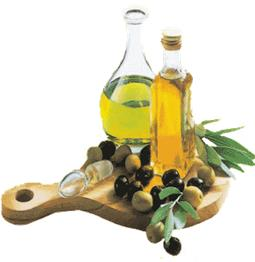 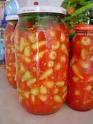 3.1.1.3. Bardak Tipi Düz Ağızlı Kaplar; Reçel, marmelat, jöle ve ezme gibi gıdaların ambalajlanmasında kullanılan boyunsuz, ağız kısımları gövdesinden daha geniş ve düz olan kaplardır.
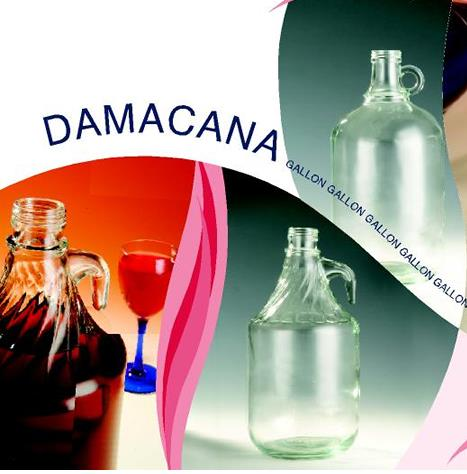 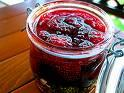 3.1.1.4. Damacanalar, Bardak tipi cam kap, Büyük hacimli şişelerdir. Boyun ve ağız kısımları dardır. Kapasiteleri 3 – 15 litre arasında değişir. Yükleme boşaltmada kolaylık sağlamak ve korumak için koruyucu dış ambalajıyla birlikte kullanılır.
3.1.1. Cam Şişe, Kavanoz Sağlanmasında Belirlenmesi Gereken Temel Ölçütler
Ürünün tipi ve özellikleri belirlenmelidir.
Ürünün özel gereksinimlerinin olup olmadığı belirlenmelidir.
Standart şişe ve kavanozlar kullanılmayacaksa yeni ambalaj tasarımına yönelik taslak çalışmaları yapılmalıdır.
Birim ambalaj için ürünün ağırlığı ve hacmi bilinmelidir.
Ürünün dolum yöntemi (sıcak, soğuk ya da hacimsel) bilinmelidir.
3.1.1. Cam Şişe, Kavanoz Sağlanmasında Belirlenmesi Gereken Temel Ölçütler
Dolumun yapılacağı makinenin modeli ve teknik özellikleri bilinmelidir.
Şişe ya da kavanozu kapatma yöntemi belirlenmelidir.
Kullanılacak kapak tipi ve kapakla ilgili her türlü ayrıntı bilinmelidir.
Gereksinim duyulan cam ambalajın tipi, boyutu bilinmelidir.
Cam ambalaj üzerinde kullanılacak etiketin tipi belirlenmelidir.
Plastikler
Plastik, petrokimya sanayinde, petrol esanslı ürün veya yan ürünler ile doğalgazı ham madde olarak kullanıp bunların kimyasal dönüşümleri ile elde edilen önemli madde gruplarından biridir. Hafif olmalarının yanında paslanmaz ve korozyona uğramaz olmaları, yüksek ısı ve elektrik izolasyonu sağlamaları, kolay hasara uğramamaları, esnek ve yumuşak olmaları ve kolay şekil verilebilme gibi özellikleri; plastikleri vazgeçilmez paketleme malzemesi yapmıştır.  Plastik hafif olması yanında istenilen şeklin verilebilmesi dolayısıyla göze çarpan bir ambalaj malzemesidir.
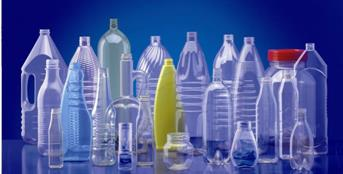 Plastik ambalaj yapımında kullanılan ham maddeler:
Polietilen  (PE):  Evlerde  en  çok  kullanılan  plastik  türüdür.  Çamaşır  suyu, deterjan ve şampuan şişeleri, motor yağı şişeleri, çöp torbaları gibi birçok kullanım alanı vardır. Geri dönüştürülmüş PE’den deterjan şişeleri, çöp kutuları ve benzeri ürünler üretilebilir.
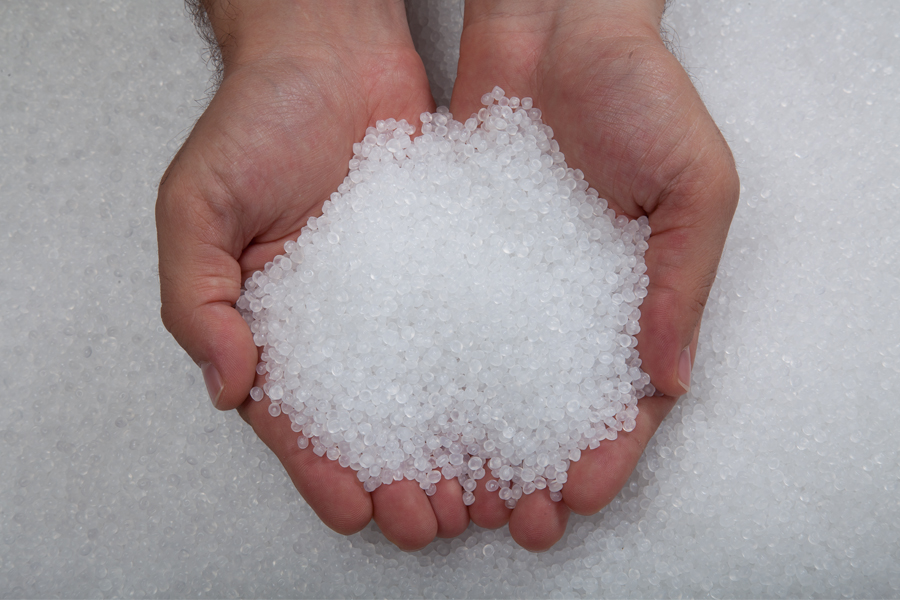 HDPE  (yüksek  yoğunluklu  polietilen):  Oldukça  sağlam  ve  ekonomik  bir malzemedir. Doğal süt rengi görünümündedir. Bu nedenle berraklığın önemli olduğu ürünlerde kullanılmaz. En çok kullanılan plastiklerden biridir. Düşük maliyetli, kolay şekillenebilmesi ve kırılmaya dayanıklı olması nedeni ile geniş bir kullanım alanına sahiptir. Plastik tüpler, atık torbaları, kâseler, kablo yalıtımları,  kovalar,  ince  taşıyıcı  torbalar  ile  süt,  su,  meyve  suları,  sıvı deterjanlar, motor yağları, çamaşır suları, şampuanlar, parfüm ve losyon kapları HDPE’den yapılmaktadır.
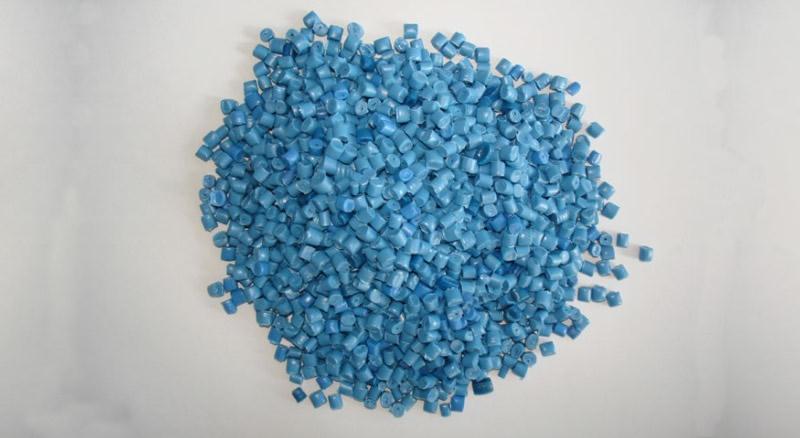 LPDE (Düşük yoğunluklu polietilen): Yarı saydam veya renklidir. Orta sertlikte ve dayanıklı bir plastiktir. Esnek, yumuşak, kolay kesilebilir ve buruşmaz özelliğe sahip bir plastiktir. LDPE plastikleri, pürüzsüz, esnek ve nispeten saydam olduğundan en çok film ham maddesi olarak kullanılır.   LDPE plastikler, pigment ilave edilmezse süt beyazı rengindedir. Ayrıca çuval, büzgü ve germe şalı,  film torbası, çöp torbası, ekmek ve sandviç torbası, çeşitli yiyecek torbaları, gıda kutusu, derin dondurucu torbası, ucuz mutfak malzemesi, bakkal torbaları, margarin tüpleri, çeşitli kavanozların esnek kapaklarının yapımında kullanılır.
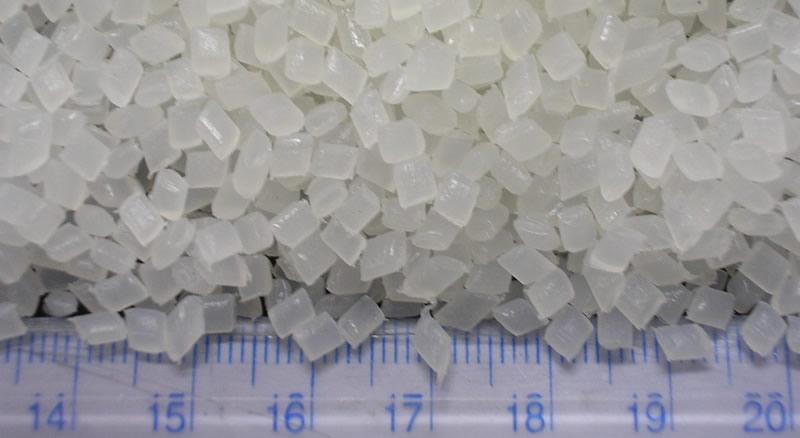 Polivinilklorür (PVC): Sıvı deterjanların, bazı kimyasal maddelerin, sağlık ve kozmetik ürünlerinin ambalajlarında kullanılır. Kullanılmış PVC ambalajlarından kirli su boruları, marley ve çeşitli dolgu malzemeleri üretilir.
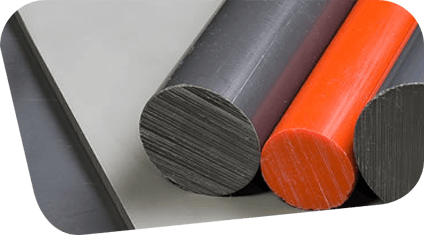 Polipropilen  (PP):  Polipropilenden  deterjan  kutularının  kapakları,  yoğurt kapları, margarin kapları gibi ambalaj malzemeleri üretilir. Ayrıca dayanıklı olması ve geri dönüştürülebilmesi nedeniyle otomotiv sektöründe de önemli bir kullanım alanı bulmaktadır. Geri dönüştürülmüş PP’den sentetik halı tabanı, çeşitli plastik oyuncak ve kırtasiye malzemeleri üretilir.
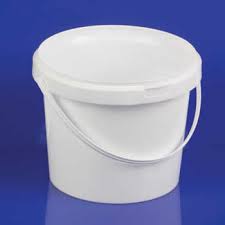 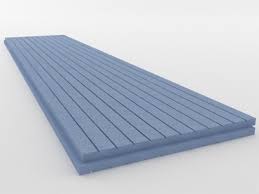 Polistren  (PS):  Rijit  ve  köpük olabilir.  Çok yönlü  ve  amaçlı  kullanılan  bir plastiktir. Oldukça sert, kırılgan ve parlak bir plastiktir. Nispeten düşük erime noktasına  sahip  çok  pahalı  olmayan  bir  reçinedir.  Asetonlu  ortamda  hızla kabarır. Koruyucu paketleme,  yumurta kartonları, soğutucular, tepsiler, fast- food paketleme kapları, kahve kapları, video ve ses kaset kapları, çatal ve bıçak takımı, su bardağı, kapaklar, küçük botlar ve köpek kapları polistiren plastiklerden yapılmaktadır.
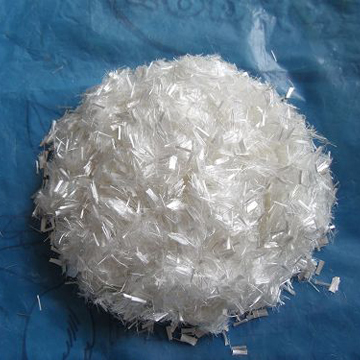 Polietilentetraftalat  (PET):  PET  genellikle  su,  meşrubat  ve  yağ  şişelerinin ambalajlanmasında  kullanılır.  Hafif  ve  dayanıklı  olması  nedeniyle  kullanım alanı giderek genişlemektedir. Atık PET’ler, sentetik elyaf ve dolgu malzemesi olarak değerlendirilebilir.
3.2.1. Plastik Şişe ve Kavanoz Sağlanmasında Belirlenmesi Gereken Temel Ölçütler
Ürünün özellikleri pH değeri, koku özelliği, viskozitesi, ultraviyole ışığa karşı korunma durumu (ürünün herhangi bir bariyer gereksinimi olup olmadığı) bilinmelidir.
Basınca dayanıklı ambalaja gereksinim olup olmadığı tespit edilmelidir.
Dolum   özellikleri   (sıcak,   soğuk   doldurma,   hacimsel   doldurma),   dolum sürecinde gereksinim duyulan ısı dayanıklılığı, dolum şekli (elle ya da otomatik makinede mi doldurulacağı eğer makinede dolduruluyorsa makinenin modeli ile kabul edilebilir ambalaj boyutu sınırları) bilinmelidir.
3.2.1. Plastik Şişe ve Kavanoz Sağlanmasında Belirlenmesi Gereken Temel Ölçütler
Kapatma yöntemi, kapak tipi tespit edilmelidir.
Eğer kapatma otomatik makinede yapılacaksa makinenin modeli (makinenin teknik çizimi) tespit edilmelidir.
Gereksinim   duyulan   ambalajın   üretiminde   kullanılacak   ham   madde   ve ambalajın  tipi,  boyutu,  dış  ve  iç  basınca  dayanacak  mekanik  direnci,  gaz geçirgenliği, berraklığı, yüzey parlaklığı bilinmelidir.
Tasarım, baskı yönergesi olmalıdır.
3.2.2. Plastik Variller
Genellikle HDPE’den üretilir. Plastik variller genellikle sıvı, toz, macun ve yarı katı ürünlerin taşınmasında kullanılır. Çelik varillerle taşınamayan ya da taşınması sakıncalı olan ürünler plastik varillerde taşınır. Ayrıca oldukça hafif olmaları nedeniyle taşıma avantajı bakımından çelik varillere tercih edilir. Plastik varillerin birçoğu kimyevi ürünlerin ambalajı olarak kullanılır. Gıda işleme sanayinde ise plastik variller, konsantre meyve suyu, sebze püreleri, turşu, salça, salamura balık, reçel, maya, zeytinyağı ve gıdalara lezzet verici katkı maddelerinin taşınması ve depolanması için kullanılır.
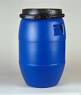 3.2.3. Plastik Tüpler
LDPE’den üretilmekle beraber HDPE ve PP’de özel amaçlı uygulamalarda kullanılır. Plastik tüpler, genellikle kozmetik ve temizlik malzemeleri, güzellik kremleri ve diş macunu ambalajı   olarak   kullanılır.   Plastik   tüpler,   sıkıldığında   alüminyum   tüpler   gibi   şekil değiştirmez. Gıda ambalajında bu özellik bir kusurdur. Çünkü her sıkmadan sonra tüpün içine hava emilir. Hava ile birlikte bakteri, mantar vb. tüpün içine girer. Plastik tüpler, sıcak olarak sterilize edilemez.
3.2.4. Plastik Filmler
Tek başına da torba üretiminde kullanılır. Özellikle önceden şekillendirilmiş torbaların üretiminde en çok kullanılan malzemeler PE ve PP filmlerdir. Küçük ve orta ölçekli ambalajlama işlemlerinde ve özellikle tekstil ürünlerinin paketlenmesinde bu tür torbalar çok sık kullanılır.
3.3. Metal Ambalajlar
Metal, yeryüzü tabakasını oluşturan çeşitli minerallerin işlenerek saflaştırılması sonucunda üretilir. Metaller değişik element ve elementlerin bileşiminden oluşur ve bu elementlerin adı ile anılır. Ambalaj endüstrisinde en çok kullanılan metaller teneke ve alüminyumdur.  Günlük  hayatımızda  sık  olarak  kullandığımız  yağ  tenekeleri  konserve kutuları ve  meşrubat kutuları metal ambalajlara örnek olarak verilebilir.  Metallerin geri dönüştürülmesi ile her çeşit metal malzeme üretilebilir.
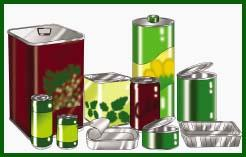 3.3. Metal Ambalajlar
Yılda yaklaşık 2 milyon ton civarında hurda metal toplanarak geri kazanılır. Hurda demir/çelik kullanımı bu alandaki en büyük miktarı oluşturur. Evsel atıklar arasında ise alüminyum içecek kutuları önemli bir ham madde ve enerji kaynağıdır.
Gıda sanayinde kullanılan metal kaplar değişik metallerden veya bunların kombinasyonlarından yapılmaktadır.
3.3.1. Gıdalarda Kullanılan Metal Ambalajlar
3.3.1.1. Kalay Kaplamalı Çelik Kaplar (Teneke Kaplar)

	Gıda sanayinde en çok kullanılan ambalaj malzemesi teneke kaplardır. Tenekenin kalınlığı  0,22  –  0,32  mm’dir.  Yüzeyinin  kalayla  kaplanması  suretiyle  gıda  maddesinin çelikle teması kesilir. Kalay kaplamanın etkinliği şu faktörlere bağlıdır:

		Kaplama kalınlığı
		Kaplamanın homojen olması
		Uygulanan kaplama yöntemi
		Çelik tabakanın bileşimi
		Gıdanın çeşidi
3.3.1.2. Lakla Kaplı Çelik Kaplar
Koyu renkli gıda maddeleri (vişne, üzüm vb.) teneke kaplara konduğu zaman bir süre sonra bu maddelerin renginde ağarma görülür. Bu kalayın renk maddelerini etkilemesinin bir sonucudur. Ayrıca sterilizasyon sırasında gıda maddesinde bulunan kükürt, tenekedeki çelik ile FeS (demir sülfür) oluşturarak renkte kararma meydana getirir. Asitli gıdalar (turşu gibi) tenekede   korozyona   neden   olabilir.   Bu   durum   tenekedeki   kalayın   üzerini   organik maddelerden oluşan ve lak denen bir madde ile kaplamakla büyük ölçüde önlenebilir. Tenekelerin kaplanmasında kullanılan laklar beş grup altında toplanabilir.
		Oleoresin (yağlı reçine) lakları
		Fenolik (phenolik) laklar
		Vinil (vinyl) laklar
		Epoksi (epoxy) laklar
		Akrilin (acrylic) laklar
3.3.1.3. Krom Kaplamalı Çelik Kaplar
Çelik üzerine kalaydan başka kaplama maddeleri kullanılabilir. Bunların başında krom ve krom oksit gelir. Hatta krom oksit üzerine yeniden gıdaya uygun bir başka kaplama maddesi de kullanılabilmektedir. Bu kaplamalar kalaydan çok daha incedir (4 – 860 mg /m2) fakat koruyuculuğu aynıdır. Kalaysız çelik kaplar, bira ve gazlı içeceklerin kutulanmasında ve şişe kapsüllerinde geniş oranda kullanılır
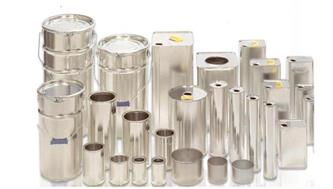 3.3.1.4. Alüminyum Kaplamalı Çelik Kaplar
Alüminyum  kuvvetli  vakum altında  buharlaştırılarak  çelik  levha  üzerine  kaplanır. Alüminyum kaplama kalınlığı yaklaşık 0,76 mikrondur.
3.3.2. Alüminyum Kaplar
Metal kutu materyali olarak çelikten başka son zamanlarda alüminyum da fazlaca kullanım alanı bulmuştur. Alüminyum hava koşullarına karşı daha dayanıklıdır, hafiftir ve kolay şekillendirilir. Ancak asitlere karşı hassas olması nedeni ile aynı kalınlıktaki kalaylı çeliğe kıyasla daha dayanıksızdır ve en önemlisi de lehimlenmesi zordur.
3.3.2.1. Alüminyumun Ambalajlamada Kullanılması
Alüminyum, en kullanışlı ambalaj malzemelerinden biridir. Alüminyum, konteyner imalatından ilaç kutularına kadar çok çeşitli ambalaj uygulamalarına mükemmel cevap verir. Banyoda diş macunu tüpünden, marketlerdeki sayısız ürünler (çikolata vb.) mutfakta folyoya sarılı fırın yemekleri ve buzdolabındaki soğuk meşrubatlara kadar alüminyum pek çok ürünü sarar ve korur.
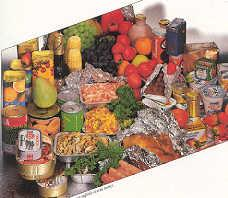 Alüminyumun tercih edilme nedenleri şöyle sıralanabilir:
Mikroorganizma içermemesi
Buhar ve gaz geçirgenliğinin olmaması nedeniyle paketlenen gıda maddelerinin nemlenmesini ve su kaybını önlemesi
Yağ  ve  yağlı  maddelere  yapışmaması  sebebiyle  yağ  endüstrisinde  tercih edilmesi
Değişik   dalga   boylarındaki   ışınları   yansıtarak   ışın   etkisiyle   maddelerin bozulmasını önlemesi
Kolayca boyanabilmesi
Tenekeyle karşılaştırıldığında daha hafif, şekillenebilir olmaları
Bu anlatılanların yanında dezavantajları da vardır. Bunlar;
Fiziksel etmenlere karşı dayanıksız oluşları
Korozyona uğramaları ve paslanmaları
20 mm’den ince olduklarında oksijen ve su buharını geçirebilmeleri
Pahalı bir metal olmaları
Sağlık açısından zararlı olmaları
Geri kazanımlarının ekonomik olmaması
3.3.2.2. Alüminyum Ambalajların Kullanılma Şekilleri
Kutu, tüp, tava, tepsi ve fıçılar (Gıda sanayinde et konserveleri, meyve suyu ve konsantreleri, alkollü içeceklerin ambalajlanmasında kullanılır.),
Alüminyum folyodan şekil verilmiş paket kapları veya torbalar (Poşet tarzında paketlerde kullanılır.)
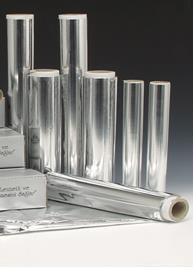 3.3.2.2. Alüminyum Ambalajların Kullanılma Şekilleri
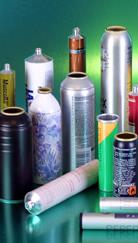 Şekil verilmiş paket kapları,
Alüminyum folyodan torba, poşet tarzında paketler,
Metalize filmler,
Konserve kutuları,
İçki kutuları,
Deodorant, antibiyotik, saç spreyi, araba parlatıcısı kutuları,
4. AMBALAJ İŞARETLERİ VE MEVZUATI (TÜRK STANDARTLARI)
4.1. Ambalaj İşaretleri
	
	Ürünün  ambalajı  üzerinde  bulunan  “yeşil  nokta”  amblemi,  o  ambalajı piyasaya süren marka sahibinin, Ambalaj Atıklarının Kontrolü Yönetmeliği uyarınca geri kazanım sorumluluğunu yeşil nokta kuruluşuna devrettiğini gösterir.  Ülkemizdeki  yeşil  nokta kuruluşu  ÇEVKO’dur. Bu işaret  sadece yeşil olarak kullanılacak diye bir zorunluluk yoktur.
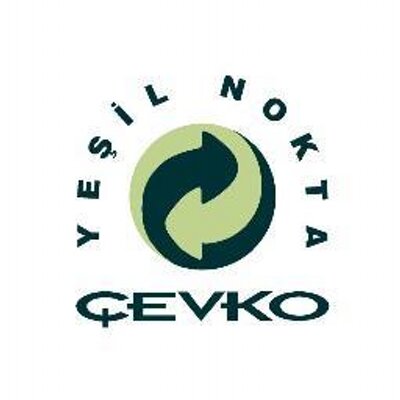 4129…………Yeşil nokta kuruluşuna üye olmayıp bakanlıktan kod numarası alan işletmelerin kullandıkları işarettir


Geri   dönüşebilir   malzeme   kullanılmış   ambalaj   işareti:  Ambalaj Atıklarının Kontrolü Yönetmeliği uyarınca, üretilen ve piyasaya sürülen geri kazanılabilir ambalajlı ürünlerin üzerinde kullanılır.


Geri dönüştürülmüş maddeden elde edilmiştir işareti: Bu işaret, ürünün geri dönüştürülmüş maddeden elde edildiğini gösterir
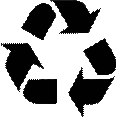 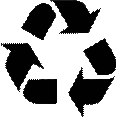 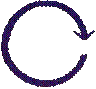 Ambalaj malzemelerinin kodlanması- 24 Haziran 2007 tarihli Yönetmelik’e göre gönüllülük esasına dayalıdır.
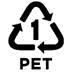 Polietilen tereftalat malzemesinden imal edildiğini gösteren kod 1’dir.

Yüksek yoğunluklu polietilen malzemesinden imal edildiğini gösteren kod 2’dir.

Polivinil klorür malzemesinden imal edildiğini gösteren kod 3’tür.

Düşük yoğunluklu polietilen malzemesinden imal edildiğini gösteren kod 4’tür.

Polipropilen malzemesinden imal edildiğini gösteren kod 5’tir.
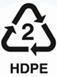 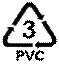 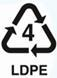 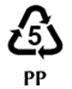 Ambalaj malzemelerinin kodlanması
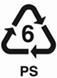 Polistiren malzemesinden imal edildiğini gösteren kod 6’dır.

Yukarıda  sayılan  plastik  malzemelerinin  dışında  bir  malzemeden  imal edildiğini gösteren kod 7’dir.

Kâğıt/karton  malzemesinden  imal  edildiğini  gösteren  kod  numaraları 20,21,22…39’dur.

Metal  bir  malzemeden  imal  edildiğini  gösteren  geri  dönüşüm  kod numaraları 40,41…49’dur.

Cam malzemeden imal edildiğini gösteren geri dönüşüm kod numaraları 70,71,72…79’dur.
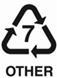 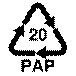 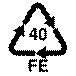 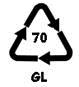 ISO 9000 standartlarına göre ihracat ürünlerinin ambalajlarında kullanılması gereken işaretler:
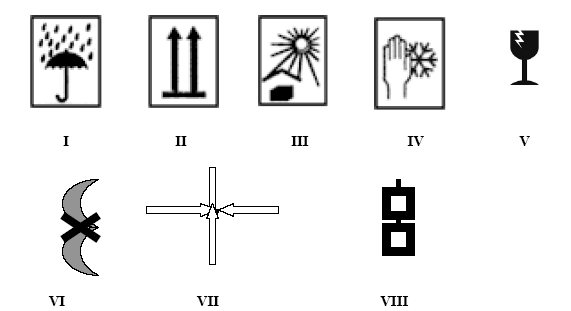 I. Kuru muhafaza ediniz.
II. Bu taraf yukarı.
III. Isıdan uzak tutunuz.
IV. Donmaktan koruyunuz.
V. Dikkat kırılacak eşya.
VI. Kanca kullanmayınız.
VII. Ağırlık merkezi
VIII. Buradan asınız.
4.2. Ambalaj Mevzuatı
4.2.1. Mevcut Durum, Ambalaj sanayisinde kullanılan kâğıt – karton, plastik, cam ve metal gibi temel ham maddeler ve bunlardan üretilen ambalaj malzemelerine yönelik özel bir mevzuat bulunmamaktadır.
4.2.2. Ambalajla İlgili Türk Standartları,
4.2.3. Türk Gıda Kodeksi (16.11.1997 Tarih  ve 23172 Sayılı Resmî Gazete)
Türk Gıda Kodeksi Yönetmeliği’nin amacı, üretici ve tüketici menfaatlerini ve halk sağlığını korumak, gıda maddelerinin tekniğine uygun ve hijyenik şekilde üretim, hazırlama, işleme, muhafaza, depolama, taşıma ve pazarlaması sağlamak üzere gıda maddelerinin özelliklerini belirtmektir. Türk Gıda Kodeksinin 9. bölümünde, gıdalarla temasta bulunulan ambalaj malzemeleri ve bu malzemelerin özellikleri yer almaktadır. Buna göre gıdaların ambalajlanmasında kâğıt, metal, plastik ve cam esaslı ambalaj malzemeleri kullanılabilir.
Türk Gıda Kodeksinin 9. bölümü:
Ambalajlama,
	Ambalajlama materyalleri,
	Kâğıt esaslı ambalaj materyalleri,
	Metal esaslı ambalaj materyalleri,
	Cam esaslı ambalaj materyalleri,
	Plastik esaslı ambalaj materyalleri ile ilgilidir.
Etiketleme ve işaretleme,
	Etiket bilgileri,
	Etiket bilgilerinin tanımı,
	Küçük ambalajlı gıdaların etiketlenmesi,
	Dış ambalajların etiketlenmesi,
	Dağıtım ambalajlarının etiketlenmesi,
	Dökme gıdalar ile ilgilidir.
4.2.4. Zararlı Kimyasal Madde ve Ürünlerin Kontrolü Yönetmeliği (21634 Sayı–11.07.1993)
Bu  yönetmeliğin  amacı;  hava,  su  ve  toprağa  karışarak  kısa  veya  uzun  dönemde ekolojik dengeyi bozan, çevre ve insan sağlığı açısından zararlı kimyasal madde ve ürünlerin kontrol   altına alınabilmesinde idari, teknik ve hukuki prensip, politika ve programların belirlenerek uygulanmasını sağlamaktadır.
Bu  yönetmeliğin  kapsamını;  çevre  ve  insan  sağlığı  açısından  zararlı  ve  kimyasal madde ve ürünlerinin ticareti, üretimi, ambalaj ve etiketlenmesi, depolanması, taşıması ve kullanılması faaliyetlerine ait esaslar oluşturur.
4.2.5. Katı Atıkların Kontrolü Yönetmeliği (14.03.1991 Tarih Ve 20814 Sayılı Resmî Gazete)
Bu yönetmeliğin amacı; her türlü atığın çevreye zarar verecek şekilde doğrudan veya dolaylı bir biçimde alıcı ortama verilmesi, depolanması, taşınması, uzaklaştırılması vb. faaliyetlerin yasaklanması, çevreyi olumsuz yönde etkileyecek olan tüketim maddelerinin idaresinin belirli  bir  disiplin altına  alarak  havada,  suda  ve  toprakta  kalıcı  etki  gösteren kirleticilerin hayvan ve bitki nesillerinin, doğal zenginlikleri ve ekolojik dengeyi bozmasının önlenmesi ile buna yönelik politika ve programların belirlenmesi, uygulanması ve geliştirilmesidir.
4.2.5. Katı Atıkların Kontrolü Yönetmeliği (14.03.1991 Tarih Ve 20814 Sayılı Resmî Gazete)
Bu  Yönetmelik’in    “Ambalaj  Atıklarının  Geri  Kazanılması”  başlıklı  3.  bölümü kapsamında yürütülmekte olan kota veya depozito uygulaması ile Yönetmelik’in Ek 1’inde 17 madde hâlinde yer alan süt, yoğurt, ayran, yenilebilir sıvı yağ, su, salça, ketçap, konserve gibi gıda ürünleriyle, şampuan, saç kremi, deterjan, çamaşır suyu gibi temizlik ürünlerini plastik, metal, cam, ve termoplastik madde içeren karton esaslı ambalajlarda piyasaya süren işletmelerin bu ürünlerin boş ambalajlarını her yıl belirlenen oranlarda toplama ve kazanma sorunluluğu getirilmiştir.
 Bu uygulamada; plastik sektöründe PET ambalajlarda; SASA AŞ; cam ambalajlarda şişe cam; metal ambalajlarda (alüminyum, teneke) Nacanco AŞ; lamine karton ambalajlarda ise Tetrapak AŞ müşterileri olan dolumcu firmalar adına ambalaj atıklarını toplama ve geri kazanma sorumluluğunu ambalaj üreticisi firmalar olarak üstlenmişlerdir.
4.2.6. Dış Ticarette Mevcut Durum
Dış Ticaret Müsteşarlığı,  Dış Ticarette Standardizasyon Genel Müdürlüğü tarafından yayımlanan Dış Ticarette Teknik Düzenlemeler ve Standardizasyon   Rejimi Kararı ve bu karara dayalı yönetmelikler ve tebliğler ile ülkemizin ithalat-ihracatında standardizasyon ve uygunluk değerlendirmesine yönelik faaliyetleri içeren teknik mevzuatın tek rejim altında toplanmasını sağlayarak uluslararası anlaşmalar çerçevesinde faaliyetlerimizi yürütmek ve ihracatta dış piyasalarda Türk malı imajının daha da iyileştirilmesi ve marka oluşturulması amaçlanmıştır.
 Ülkemizde ambalaj malzemelerinin ihracatında hiçbir kısıtlama söz konusu değildir. Ancak gıda sanayi ürünlerinin ihracatında ve ithalatında standardın uygulanması zorunlu ürünler mevcuttur (TS 794 domates standardı gibi).
4.2.6. Dış Ticarette Mevcut Durum
İhracatta zorunlu uygulamada bulunan ve tarımsal ürünleri kapsayan 70 standardın çoğu, Dış Ticaret Standardizasyon 99/2 sayılı tebliğ ile ithalatta da zorunlu uygulamaya konulmuştur. Bu uygulama ülkemize kaliteli tarım ürünlerinin ithalini sağlamak bakımından büyük önem arz etmektedir. Zorunlu standart uygulaması ile üreticilerin standartlara ve tüketici menfaatlerine uygun üretim yapmaları amaçlanmaktadır.
İhracat   ve   ithalata   konu   mallarda   gerekli   görülenlerin   teknik   mevzuatına   ve standardına uygunluğunun veya kalitesinin değerlendirilmesi ve belgelendirilmesi, Dış Ticarette Teknik Düzenlemeler ve Standardizasyon Rejimi Kararı 07.02.1967 ve 6/7677 sayılı Türk Standartlarının uygulanması hakkında tüzük hükümleri, teknik düzenlemelerde veya standartlarda belirtilen metotlar ve müsteşarlıkça yayımlanacak yönetmelik, tebliğ ve verilecek talimatlara göre yapılır.
4.2.7. ISO 9000’in Ambalajlama İle İlgili İlkesi
Madde 4.15.4: Tedarikçi; paketleme, ambalajlama ve işaretleme proseslerinin (kullanılan malzemeler dâhil) belirlenen şartlara uygunluğunun sağlandığından emin olmak için gereken kapsamda kontrol görevi yerine getirmektedir.
Ambalaj malzemesinin türü ürünün yapısına göre belirlenir. Ambalajlama malzemesi ürünün kalitesini etkilememelidir ve ürünler uyum içinde olmalıdır. Bu durum özellikle gıda, kimyasal, patlayıcı maddelerde çok önemlidir.
Bir ürünün başka bir ülkeye gemi ile gönderilmesi söz konusu olduğunda, ürün ambalajının ürünü gemi ile taşımaya elverişli olması gerekir. Bu ambalajın neme dayanıklı, sert, taşımaya uygun, tuzlu sudan etkilenmeyen bir maddeden yapılması gerekir.
Eğer yeniden kazanılmış, eski ve daha önceden kullanılmış bir imaj malzemesi kullanılacaksa  eski  işaretlerin  tamamen  ortadan  kaldırılması  gerekir.  Yeni  işaretlemenin yanlış taşımayı ya da kullanımı önleyici nitelikte olması gerekir. Bu konuda gereken özen ve çaba gösterilmelidir. Ayrıca ambalajı markalama için kullanılacak mürekkep ya da boya ürüne zarar vermemeli ve sevkiyat esnasında silinmemelidir. Raf ömrü ile sınırlı gıda, ilaç ve diğer ürünler söz konusu olduğunda son kullanım tarihi kullanıcıya ya da distribütöre bilgi vermek için ambalaj üzerine açık bir şekilde işaretlenmelidir.
Bazen alıcı her bir paket üzerine tanım, marka ve diğer talimatları içeren spesifik ambalajlama isteklerinde bulunur. Bu istekler kalite planında yer almalı ve uygulama için ilgili tüm personele iletilmelidir.
4.3. Ambalaj Standartlarıyla İlgili Kuruluşlar
4.3.1. Ulusal Standardizasyon Enstitüleri
 Bu kuruluşların adreslerini ISO uluslararası standardizasyon örgütünden sağlamak mümkündür. Her ülkede geçerli olan ambalajlama, etiketleme ve işaretlemeyle ilgili kurallar hakkında o ülkenin ulusal standardizasyon örgütünden bilgi alınabilir.
4.3.2. Ulusal Ambalaj Geliştirme Kurum ve Enstitüleri
Dünyada birkaç geri kalmış ülke dışındaki tüm gelişmiş ve gelişmekte olan ülkelerin birer ambalaj örgütü bulunmaktadır. Ambalajlamanın tüm yönleriyle ilgilenen bu kuruluşlardan belirli tipteki materyal, ambalaj kabı ve bazı ürünlerin ambalajlama durumlarıyla ilgili yürürlükteki standartları hakkında bilgi almak mümkündür.
Özellikle herhangi bir malın ihracatından önceki  pazar araştırması devresinde söz konusu mal için o pazarda geçerli olan ambalaj tipleri konusunda bilgi almak üzere bu kuruluşlarla ilişki kurulması yararlıdır.
4.3.3. Ulusal Ambalajlama ve Ambalaj Materyali İmalatçıları Dernekleri
 Sanayileşmiş ülkelerde rastlanan bu tip kuruluşlar, kendi ülkelerinde, üretmekte oldukları materyalin kullanıldığı alanda geçerli kurallar konusunda yayınlar ve broşürler hazırlamaktadırlar.
4.3.4. Uluslararası Standardizasyon Örgütü (ISO)
77 ülkenin standardizasyon örgütünün, bu arada ülkemizde faaliyette bulunan TSE’nin de üye olduğu ISO günümüze  kadar 2600 madde için uluslararası standart hazırlayarak yayınlanmış   bulunmaktadır.   Bu   kuruluşun   çeşitli   ürünlerde   ilgili   çalışmalarını   ve hazırlayarak  yayınladığı  standartları  “Türk  Standartları  Enstitüsü”nden  sağlamak mümkündür.
4.3.5. Birleşmiş Milletler Gıda ve Tarım Örgütü (FAO)
 FAO ve kısa adı WHO olan “Dünya Sağlık Örgütü”nün birlikte kurdukları “Codex Alimantarius Komisyonu” uluslararası kabul edilen gıda standartları ve hijyen uygulama kod ve esaslarını saptamaktadır. Anlaşılacağı üzere bu çalışmalar doğrudan doğruya ambalaj standartlarıyla ilgili olmamakla birlikte, gıda maddelerinin ambalajlanmasında kullanılan materyalin gerek gıda maddesine gerekse insan sağlığına olan etkileri konusunda çalışmalar yapmaktadır. Ayrıca bu kuruluş bünyesinde bulunan gıda maddelerinin etiketlenmesi  ile ilgili komisyon madde standartlarında yer alan etiketleme kuralları üzerinde çalışmalar yaparak bunların basitleştirilmesi, gereksiz bilgilerin çıkarılması gibi konular üzerinde durmaktadır. Aynı komite, ambalajlı olarak ihraç edilen malların etiketlenmesi konusunda genel esasları saptamış ve yayınlamış bulunmaktadır.
4.3.6. Avrupa Ekonomik Komisyonu (ECE)
 Birleşmiş miletlere bağlı bölgesel ekonomik komisyonlardan biri olan ECE, zaman zaman belirli malların ambalaj standartlarıyla ilgili önergeler yayınlamaktadır. Bu önergeler ECE ulaşım bölümünün üye ülkeler temsilcileriyle   birlikte yaptığı çalışmalar sonucunda oluşturulmaktadır. Bu önergeler üye ülkelerce kabul edildiği takdirde, bir uluslararası antlaşma hükmü hâlini almakta ve üye ülkeler gerekli yasal değişiklikleri yerine getirerek bu kararları uygulamaktadırlar.
Avrupa ekonomik komisyonunca hazırlanan tehlikeli maddeler ve çabuk bozulabilen gıda maddeleriyle ilgili pek çok önerge sonucunda alınan kararlar bu şekilde uygulamaya konmuştur.
4.3.7. Avrupa Ekonomik Topluluğu (AET)
AET ambalaj standartları üye ülkelere ithal edilen veya üye ülkeler arasında ticarete konu olan malların ambalajlanmasıyla ilgili yönetmelikler hâlinde periyodik olarak yayınlanmaktadır. Örneğin 1972 yılından itibaren AET, zararlı malların ambalajlarıyla ilgili performans  gereksinimlerini  yayınlamaya  başlamıştır.   AET   yönetmeliklerinin  bazıları ambalaj boyutlarıyla etiketleme kurallarını da kapsamaktadır.
 4.3.8. Avrupa Serbest Ticaret Birliği (EFTA)
AET’den farklı olarak bir gümrük birliği olması nedeniyle EFTA, üye ülkelere ithal edilecek  malların  standartlarıyla  ilgili  yönetmelikler   hazırlanmamaktadır.  Ancak   üye ülkelerin talep ve uygulamaları hakkında bu kuruluştan bilgi alınabilmektedir.
4.3.9. Avrupa Ambalaj Federasyonu (EPF)
Avrupa ülkelerinin ulusal ambalaj örgütleriyle birçok asosiye üyeleri olan bu kuruluş gerek Avrupa ülkeleri gerekse diğer ülkelere ambalajlama konusunda bilgi vermekte teknik yardım, yol gösterme ve dokümantasyon hizmetleri yerine getirmekte, ambalajlama konusundaki ortak sorunların çözümlenmesine çalışmaktadır.
 Bu kuruluş, 1955-1965 yılları arasında ambalaj standartları konusunda da çalışmalar yapmıştır. Ancak ISO teknik komitelerinin konuya eğilmeleri üzerine bu konudaki çalışmalarını azaltmıştır.
4.3.10. Avrupa Oluklu Mukavva İmalatçıları Federasyonu (FEFCO)
 FEFCO ve kısa adı ASSCO olan Avrupa Mukavva Kutu İmalatçıları Derneği, birlikte faaliyet göstererek uluslararası mukavva kutu kodlarını hazırlamıştır.
Bu sayede oluklu ve düz mukavva kutu ve kasa dizaynlarıyla ilgili uzun tarifler yerine dünya  çapında  olarak  basit  semboller  hâlindeki  bu  kodlar  herkes  tarafından  kolaylıkla kullanılmaktadır. Bu kod sistemi aynı zamanda resmî standart yerine de geçmektedir.